Группа компаний FUCHS
Международная компания 
с семейными традициями
I 01.01.2016   I Mannheim
Наша компания
Организация и управление, цифры и факты
01
Наша бизнес модель
Lubricants.Technology. People.
.
02
Наше обещание
Технология которая себя окупает
03
Наше понимание устойчивости
Экономическая, экологическая и социальная ответственность
04
Наша мотивация
Доверие наших покупателей и акционеров
05
l 2
Наша компания
Организация и управление,
Цифры и факты
01
FUCHS с первого взгляда
No. 1
Среди независи-мых производи-телей смазочных материалов
Основана 3 поколения назад как семейная компания
Семья Fuchs владеет 54% обыкновенных акций.
Ассортимент более
10,000
смазочных и сопутствующих материалов
Оборот в 1.9 млрд. евро в 2014
Насчитывает почти 5,000
сотрудников
Находится в листинге MDAX
50 компаний по всему миру
l 4
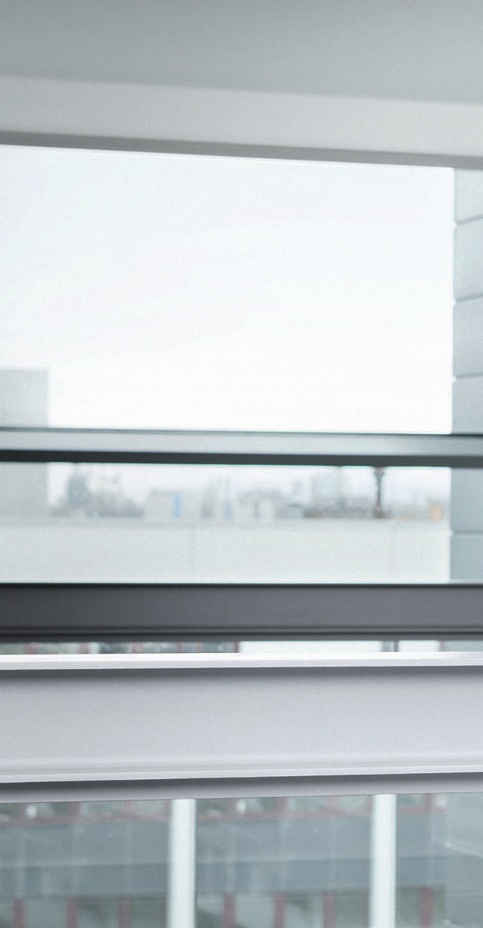 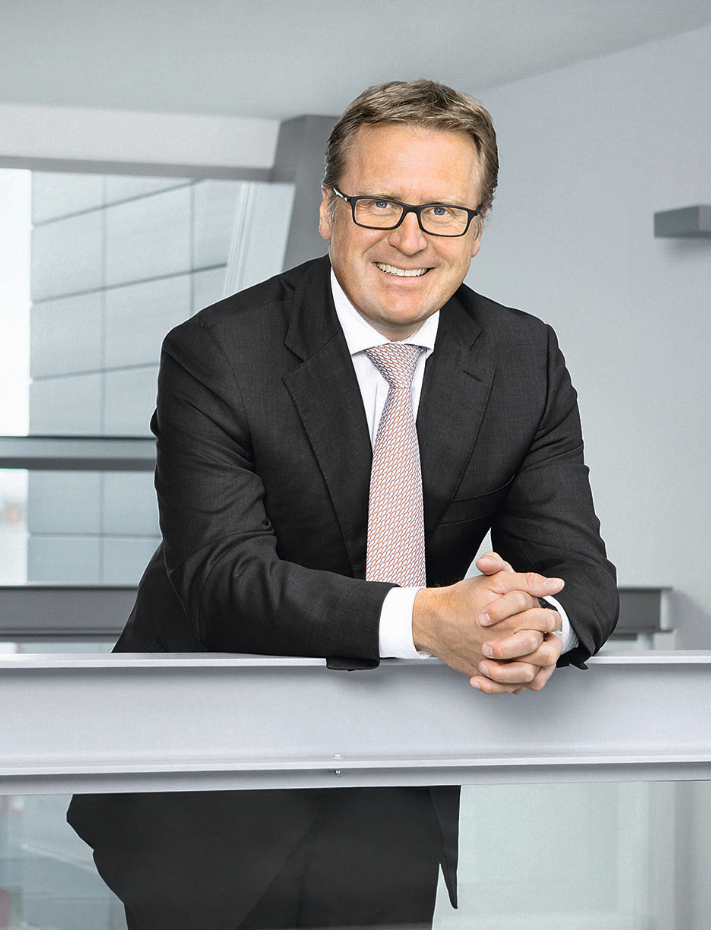 Мы опираемся на преемственность, надежность и близость – вот уже течение 85 лет.«
Штефан Фукс, Председатель совета директоров
l 5
Наша бизнес-модельС 1931
LUBRICANTS. 100% фокус на смазочных материалах.
TECHNOLOGY. Комплексные решения
PEOPLE. Наши сотрудники – основа и ключевая составляющая нашего успеха
l 6
Традиционный ростначиная С 1931
Консолидация
Основание и развитие
Рост
2000
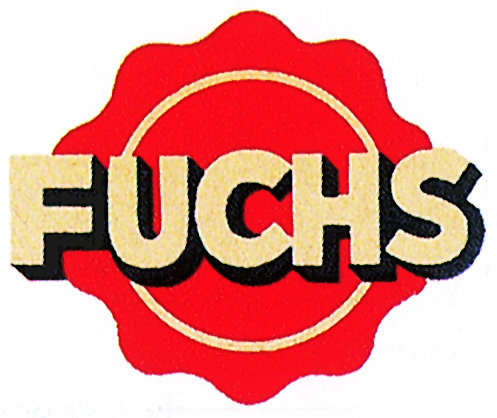 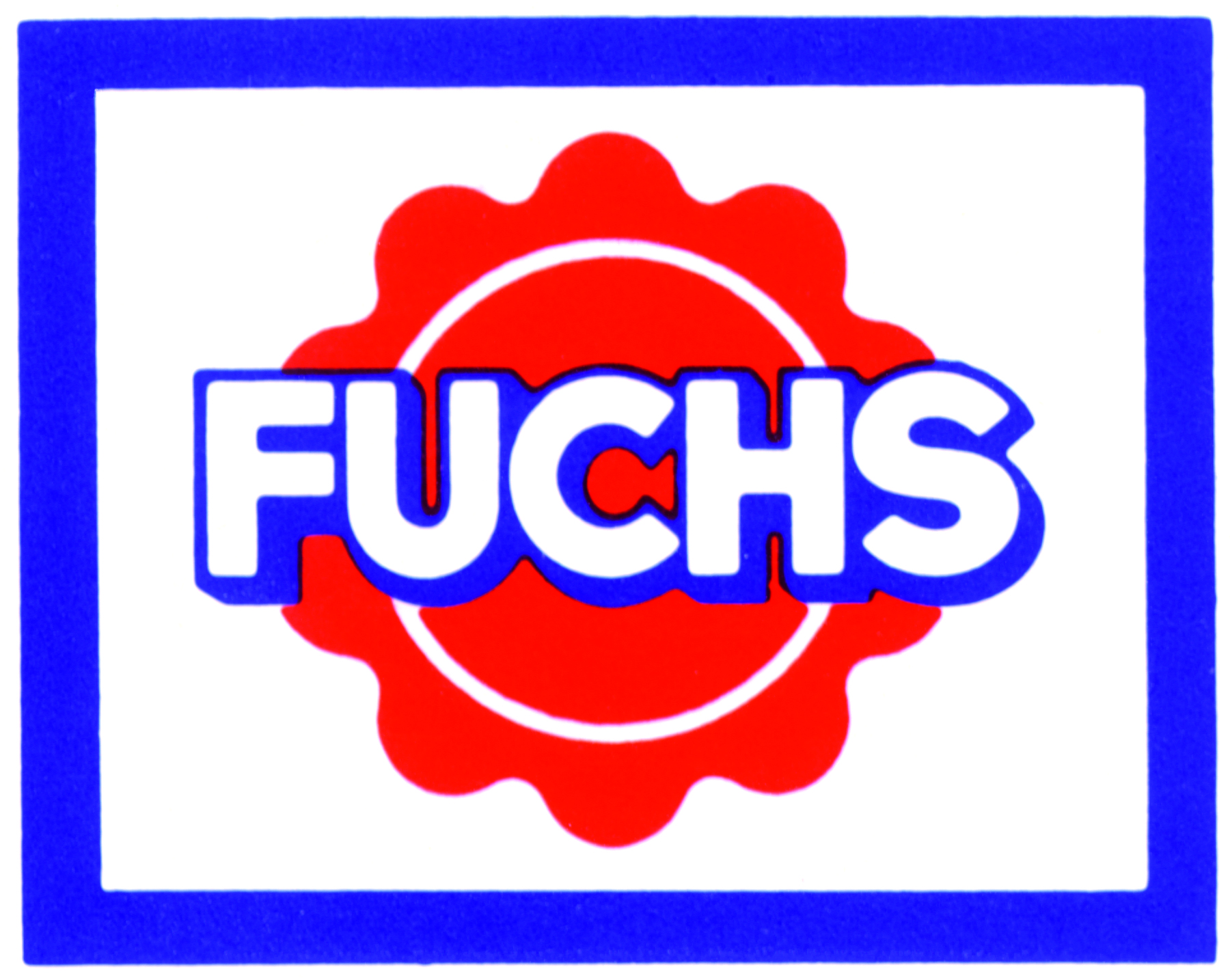 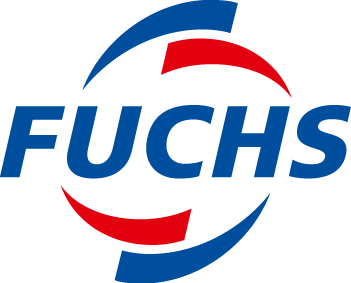 1000
Оборот 
Млн €
1931
1964
1995
2014
l 7
Мы находимся рядом с нашими клиентами50 компаний
FUCHS PETROLUB SE
Капитал: 139 млн. EUR
5
Компаний в Германии
5
Компаний в Северной и Южной Америке
22
Компании в других европейских странах
18
Компаний в Азиатско-Тихоокеанском регионе и Африке
l 8
Мы находимся рядом с нашими клиентами33 завода
l 9
Мы находимся рядом с нашими клиентамиВ более чем 40 странах
l 10
РуководствоСовет директоров
Dr. Timo Reister
с 2016
Stefan Fuchs
Председатель совета с 2004
Dr. Lutz Lindemann
с 2009
Dr. Ralph Rheinboldt
с 2009
Dagmar Steinert
с 2016
l 11
Структура акционеровРаспределение обыкновенных и привилегированных акций*
Обыкновенные акции
Привилегированные акцииMDAX-listed
всего: 69,500,000 обыкновенных акций
всего: 69,500,000 привилегированных акций
*Ценные бумаги зарегистрированные на биржах Франкфурта и Штутгарта
l 12
Мировой рынок смазочных материалов 2014Региональное распределение
35.6 млн тонн
Самый большой и быстрорастущий рынок – Азиатско-Тихоокеанский.

Северная Америка и Западная Европа стабильные рынки. Главный фокус на высококачественных и специальных смазочных материалах.
l 13
FUCHS в цифрахДинамика продаж
Salesin € million
l 14
FUCHS в цифрахПрибыль*
Рост прибыли
6.7%
13.1%
5.6%
0.6%
-8.3%
31.0%
23.8%
10.1%
41.4%
Salesin € million
*после налогообложения
l 15
FUCHS в цифрахРегиональное распределение 2014*
Азиатско-Тихоокеанский 
регион, Африка
31%
Европа
52%
17%
Северная и Южная Америка
l 16
Наша бизнес-модель
LUBRICANTS.TECHNOLOGY.PEOPLE.
02
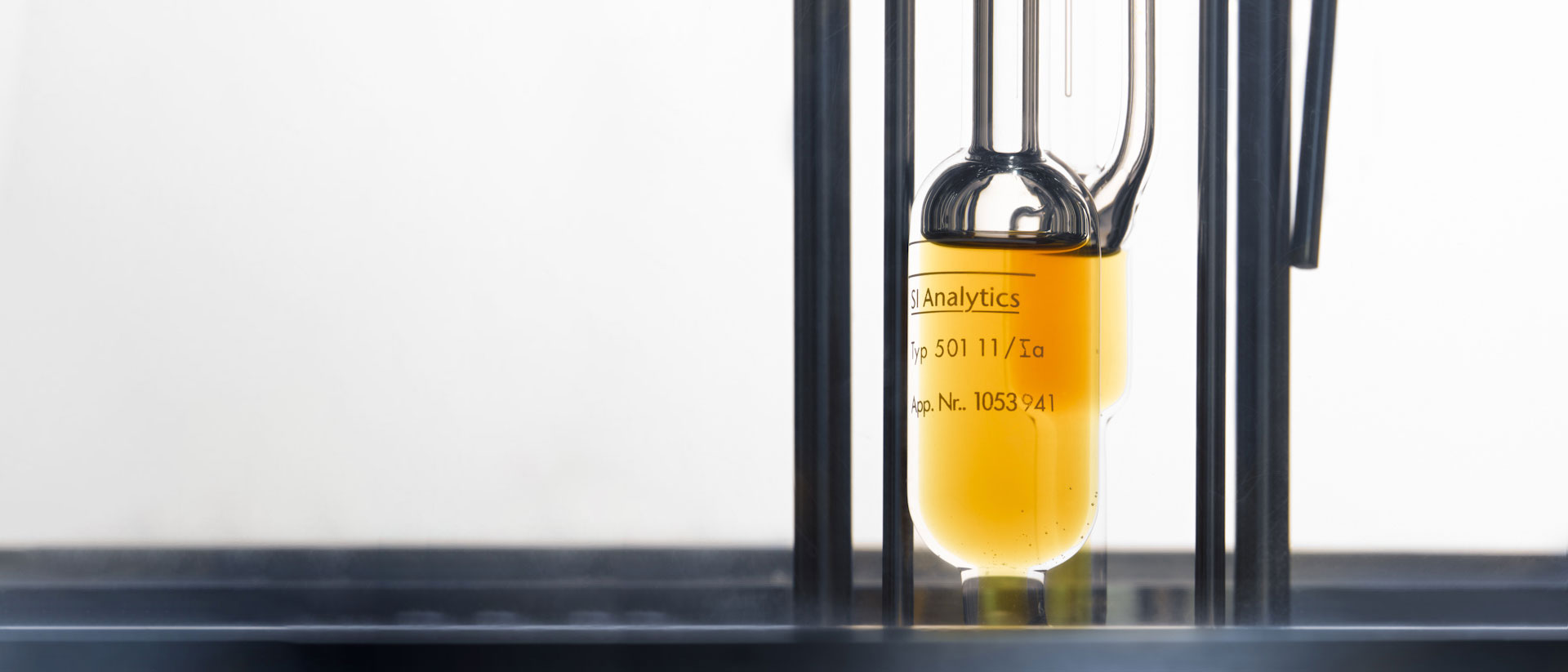 LUBRICANTS*.
100% фокус на высококачественные смазочные и сопутствующие материалы
*СМАЗОЧНЫЕ МАТЕРИАЛЫ
l 18
Главные отрасли Более 100,000 потребителей по всему миру
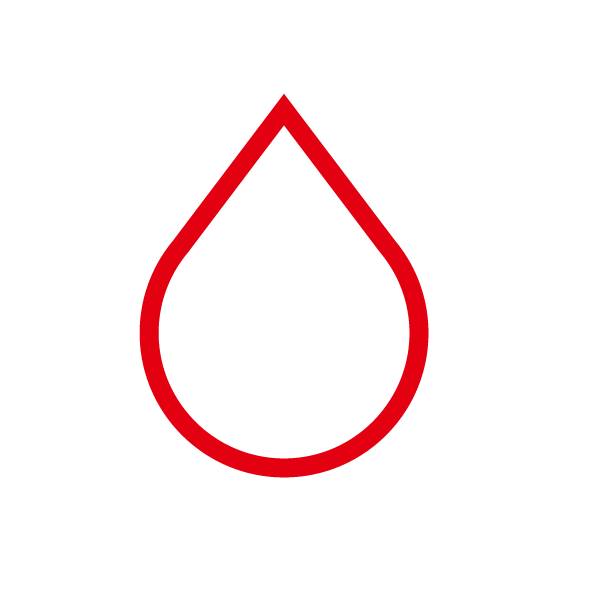 Строительство
Машиностроение
Добыча ископаемых
Стекольная промышленность
Сектор сервиса
Сельское и лесное хозяйство
Пищевая промышленность
Транспорт
Энергетика
Производство цемента
Металлургия
Сталелитейная промышленность
Литейная  промышленность
Металлообработка
Автомобильный сектор
Иное
l 19
Наши пять категорий продуктовБолее 10,000 продуктов
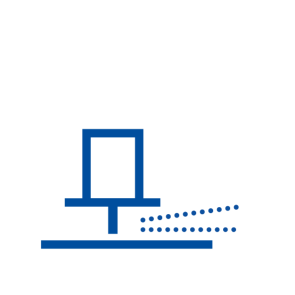 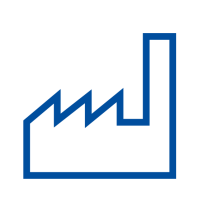 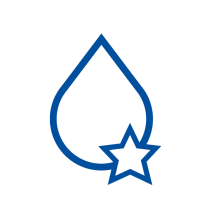 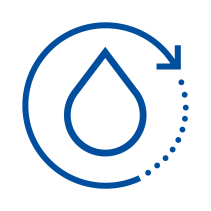 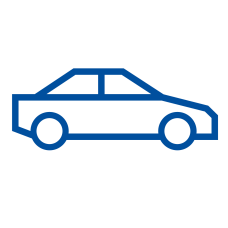 l 20
Группа Автомобильных продуктов
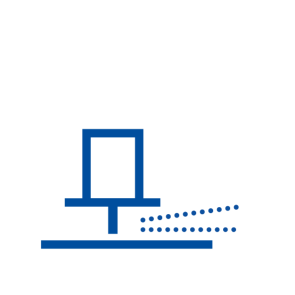 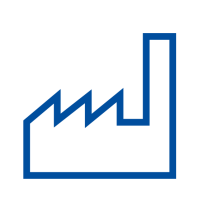 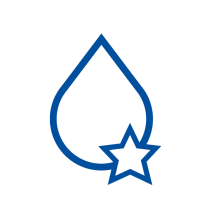 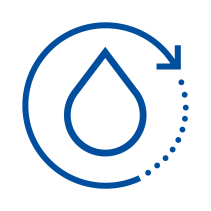 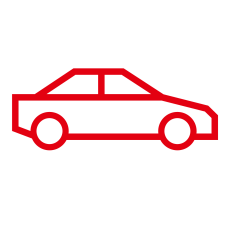 Продукты для мотоциклов
Смазочные материалы для сельского хозяйства
Сервисные продукты
Биоразлагаемые продукты
Моторные масла
Трансмиссионные масла
Амортизаторные жидкости
Гидравлические масла
Смазки
l 21
Группа Индустриальных продуктов
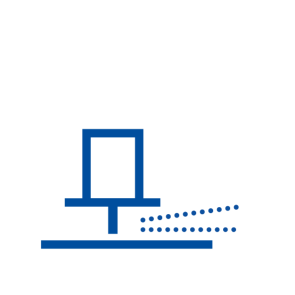 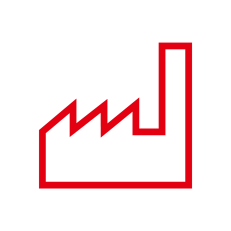 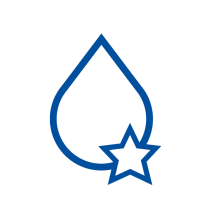 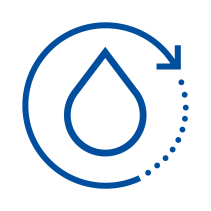 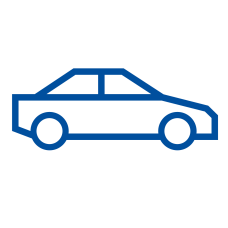 Циркуляционные масла
Цилиндровые масла
Трансформаторные масла
Термотрансферные масла
Масла общего назначения
Гидравлические масла
Компрессорные масла
Масла для направляющих
Редукторные масла
Турбинные масла
Холодильные масла
Биоразлагаемые масла
Текстильные масла
Смазки
l 22
Группа продуктов для Обработки металла
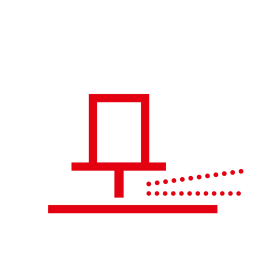 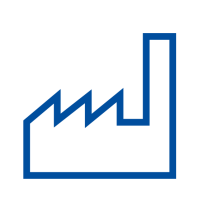 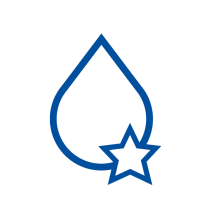 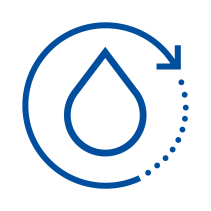 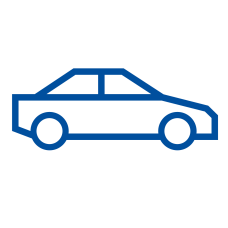 Закалочные жидкости
Продукты для систем минимальной подачи СОЖ(MQL)
СОЖ
Штамповочные масла
Защита от коррозии
Очистители
l 23
Группа Специальных продуктов
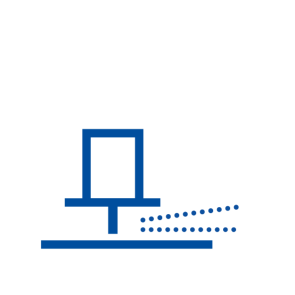 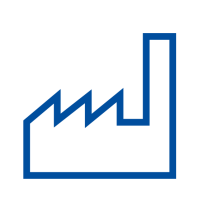 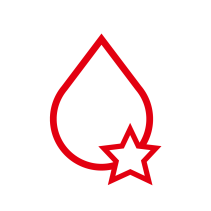 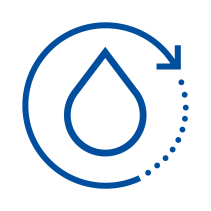 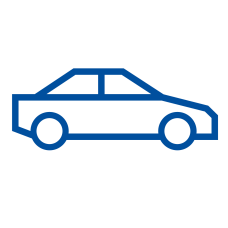 Смазки для открытых передач
Смазки для горячей штамповки
Пищевые смазочные вещества
Смазки для стекольной промышленности
Сухие смазки
Разделительные смазки для бетона
Цепные смазки
Смазки для ветроэнергетики
Другие специальные составы
Смазки
l 24
Сервисная служба
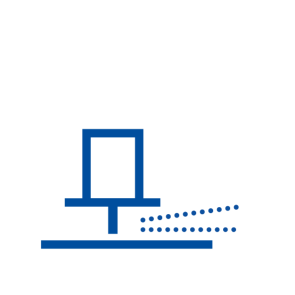 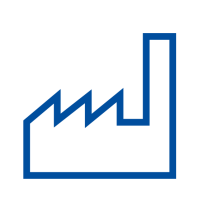 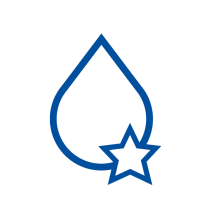 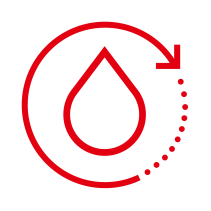 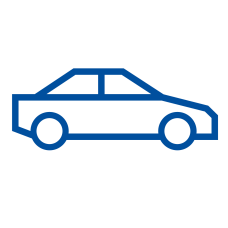 Мониторинг состояния открытых передач
Технические аудиты для пищевой промышленности
Услуги по нанесению, обработке поверхностей
Аналитические услуги
Комплексное обслуживание (методы по управлению химическими данными)
Мониторинг
Специальные разработки
Техническое обслуживание
l 25
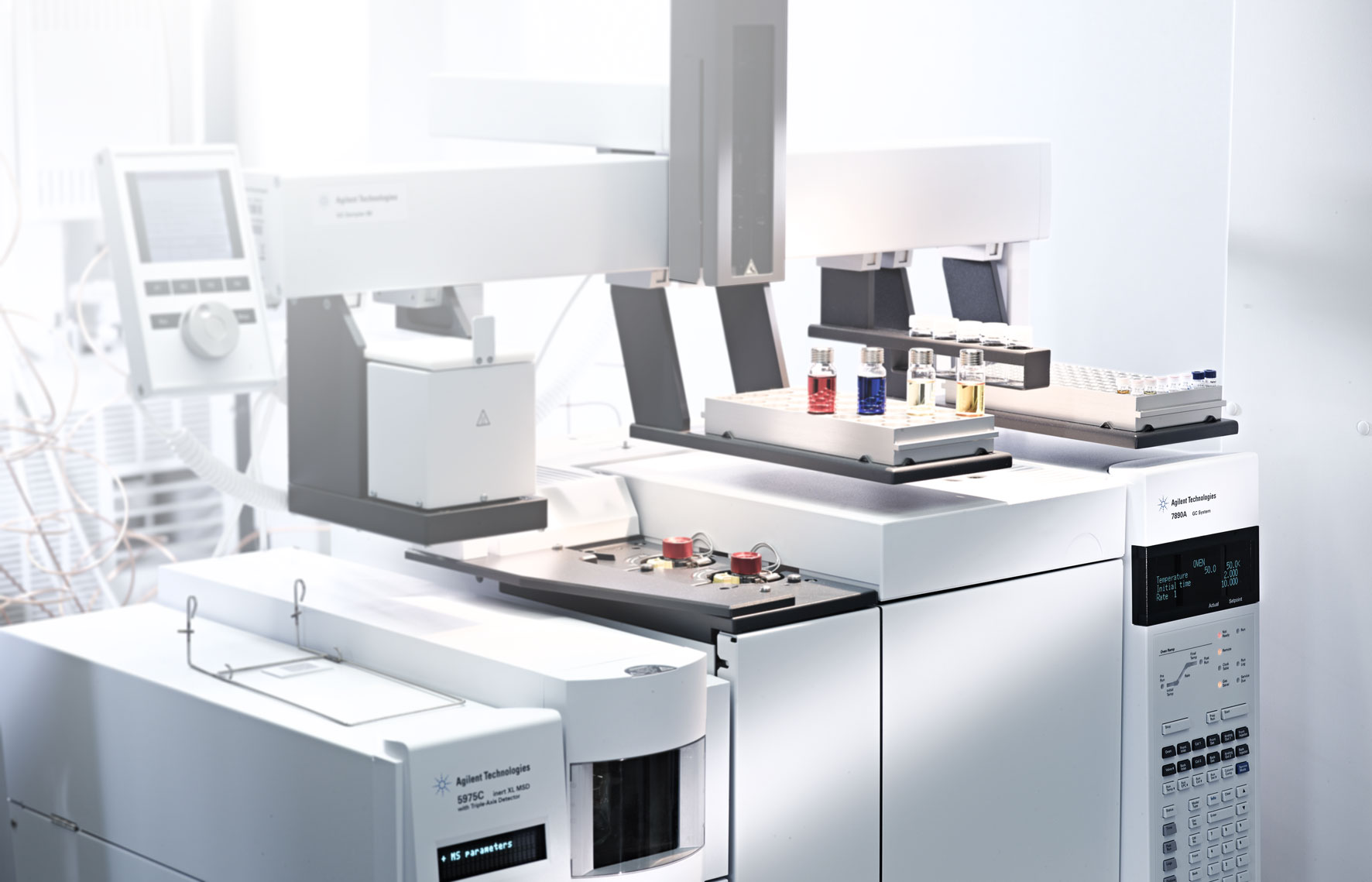 TECHNOLOGY*.
В погоне за технологическим и инновационным лидерством при помощи комплексных решений
*ТЕХНОЛОГИИ
l 26
НИОКРОриентирован на применение смазочных материалов
Более 600 проектов
416
инженеров и ученых в 
НИОКР по всему миру
32.9 €млн.бюджет НИОКР
24 лаборатории по всему миру
l 27
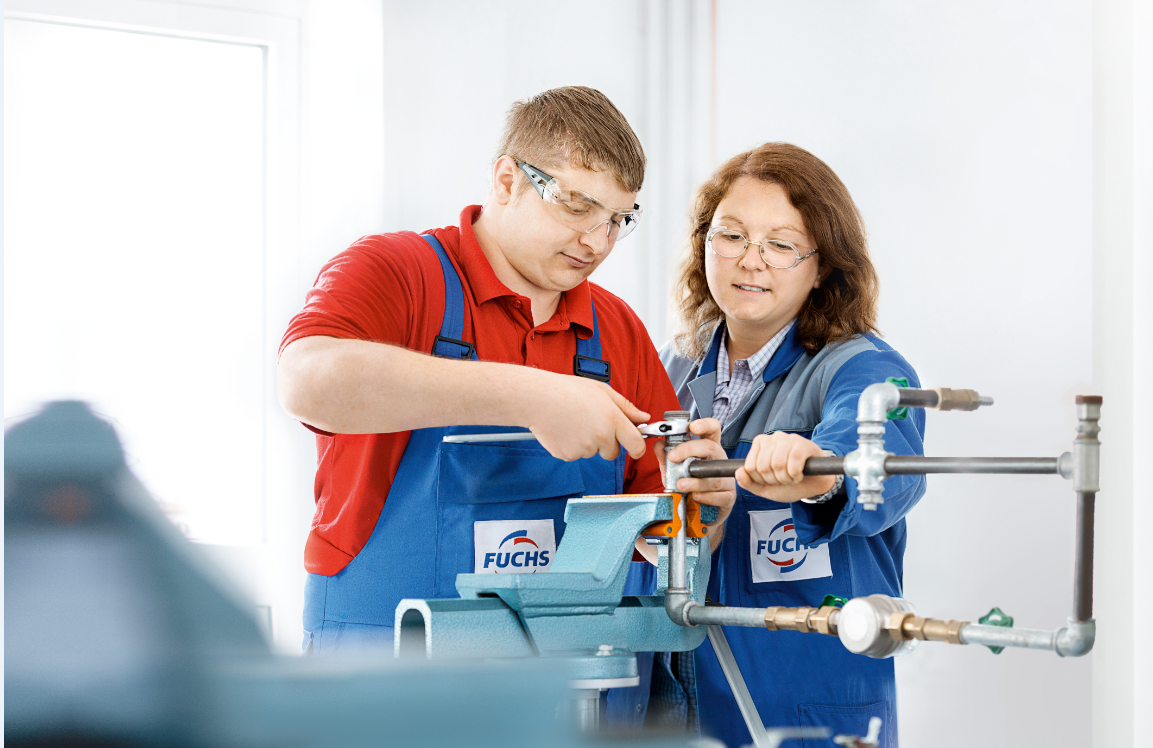 PEOPLE*.
Личный подход основанный на сотрудничестве и доверии.
*ЛЮДИ.
l 28
4,823 человек более чем в 40 странахБазовые ценности
Доверие 
Создание новых ценностей
Надежность 
Целостность 
Уважение
lubricants.technology.people*.
*смазочные материалы.технологии.люди.
l 29
4,823 человек в более чем 40 странахОбщая миссия
Доверие
Создание новых
ценностей
Уважение
Надежность 
Целостность
Доверие – основа нашего самосознания.
l 30
4,823 человек в более чем 40 странахОбщая миссия
Доверие
Создание новых ценностей
Уважение
Надежность 
Целостность
Мы предоставляем нашим клиентам ведущие технологии и наилучший сервис. Определяем и создаём дополнительные преимущества. Обеспечиваем условия для работы в области инноваций, осваиваем новые пути. Действуем в духе предпринимательства. Мы наделяем сотрудников полномочиями и ответственностью.
l 31
4,823 человек в более чем 40 странахОбщая миссия
Доверие
Создание ценности
Уважение
Надежность 
Целостность
Мы осознаём свою ответственность перед различными группами заинтересованных лиц, обществом и окружающей средой. Мы демонстрируем признательность и уважение. Строим отношения с партнерами и сотрудниками на основе справедливости. Развиваем культуру открытых дискуссий.
l 32
4,823 человек в более чем 40 странахОбщая миссия
Доверие
Создание ценности
Уважение
Надежность 
Целостность
Мы верны своему слову. Всегда стремимся к лидерству в области технологий. Намерены продолжить нашу историю успеха. Действуем ответственно и открыто.
l 33
4,823 человек в более чем 40 странахОбщая миссия
Доверие
Создание ценности
Уважение
Надежность 
Целостность
Мы верим в моральные ценности и следуем нашему Кодексу поведения.
l 34
Мы приверженцы индивидуального подхода
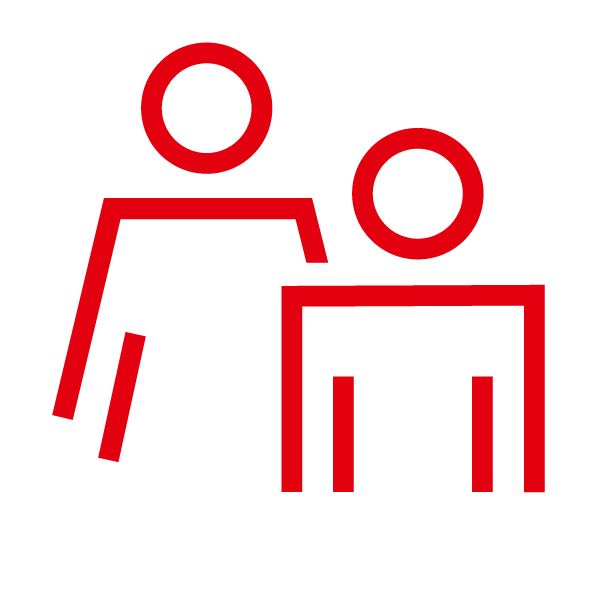 22% женщин в управлении компанией
Развитие внутри компании
Программа FUCHS ACADEMY
Забота о здоровье сотрудников
Баланс семейной жизни и трудовой деятельности
Международная система управления кадровым потенциалом
l 35
Наше обещание
Технологии, которые окупаются
03
Смазочные материалы FUCHSШирокий выбор для любых требований
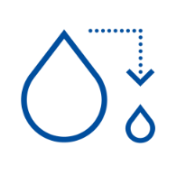 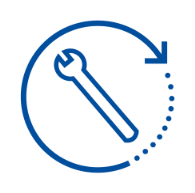 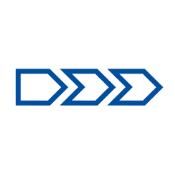 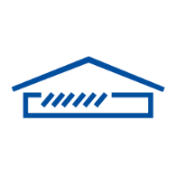 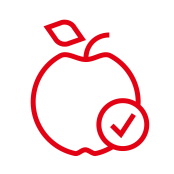 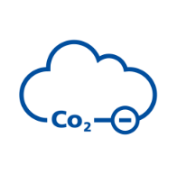 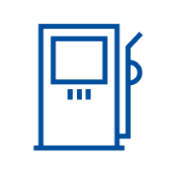 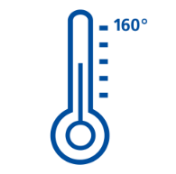 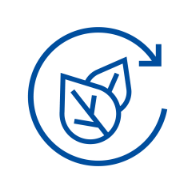 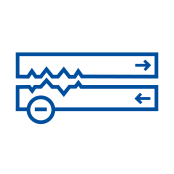 l 37
Меньше износа
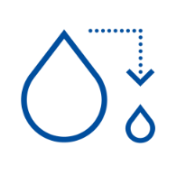 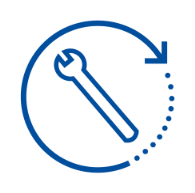 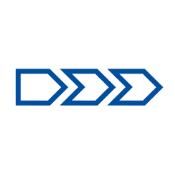 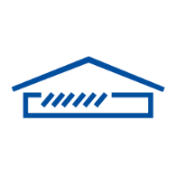 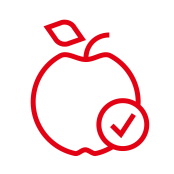 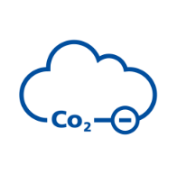 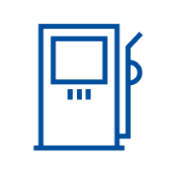 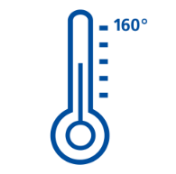 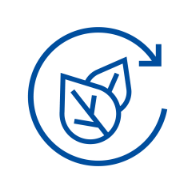 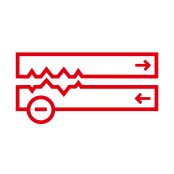 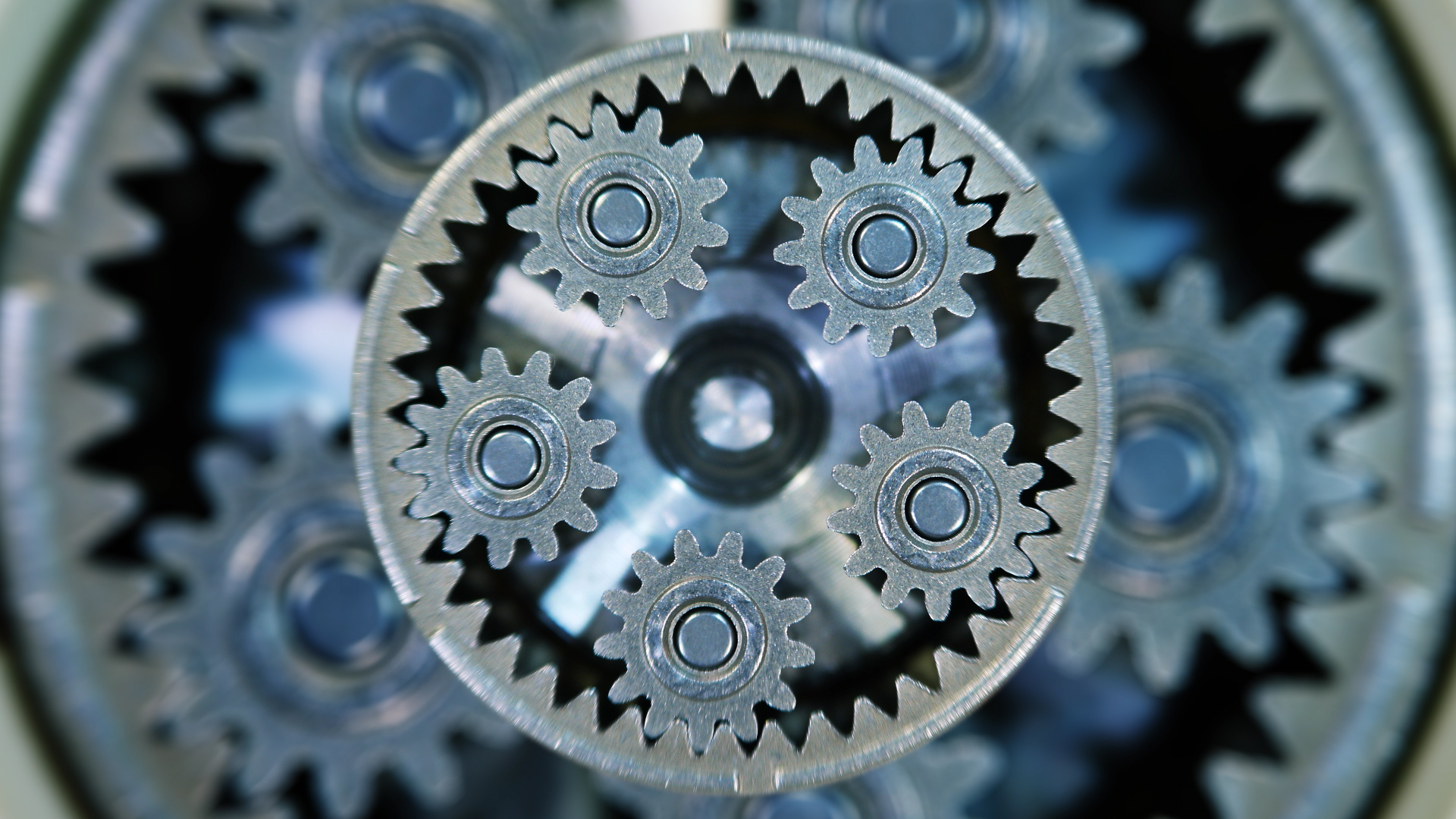 l 38
Сокращение расхода потреблениясмазочных материалов
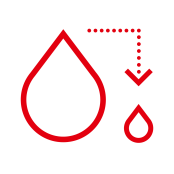 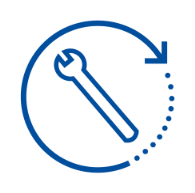 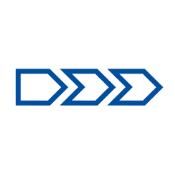 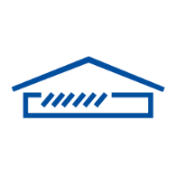 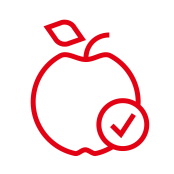 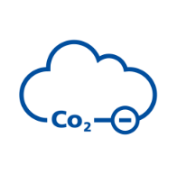 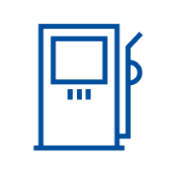 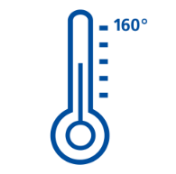 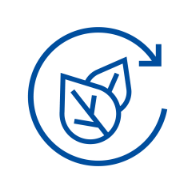 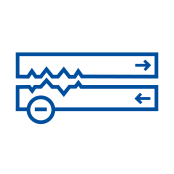 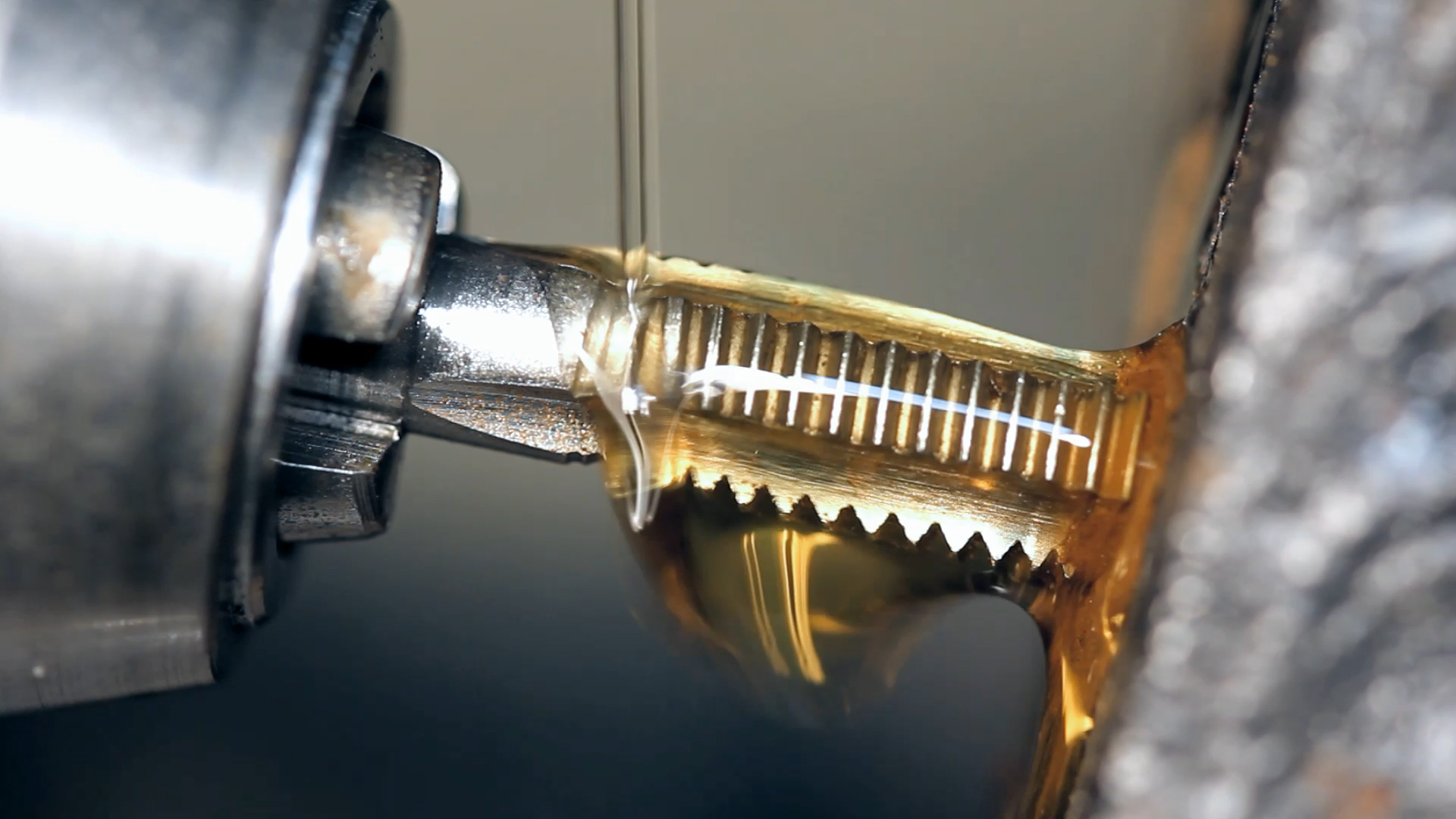 l 39
Высокие термические нагрузки
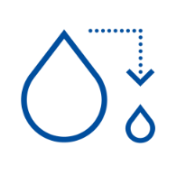 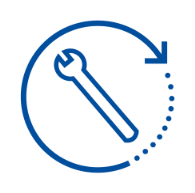 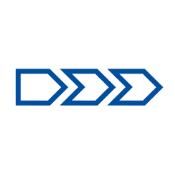 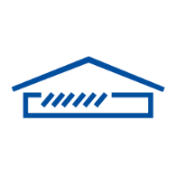 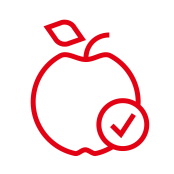 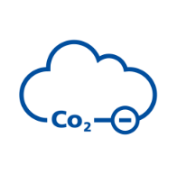 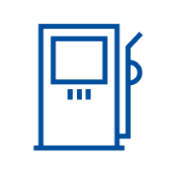 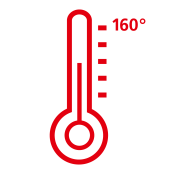 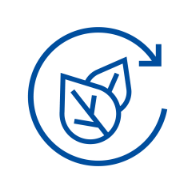 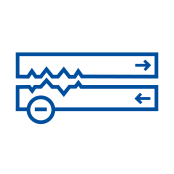 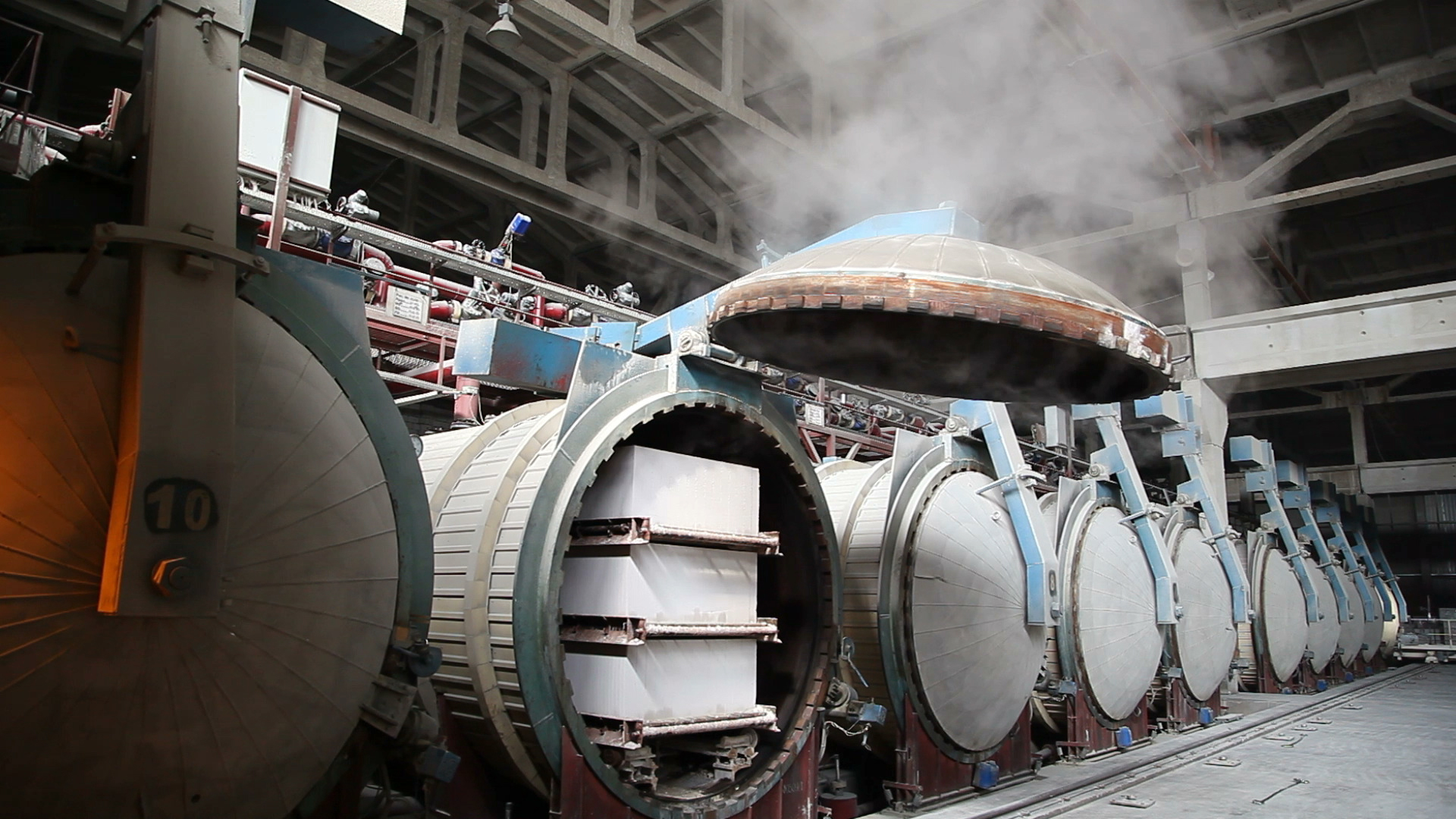 l 40
Низкая частота обслуживания
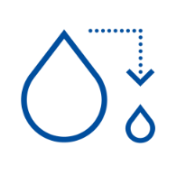 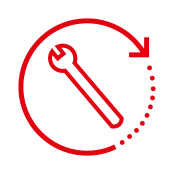 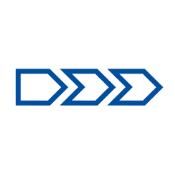 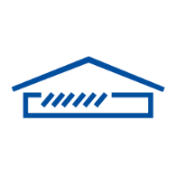 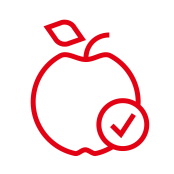 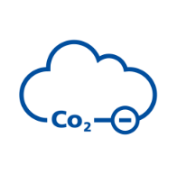 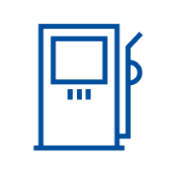 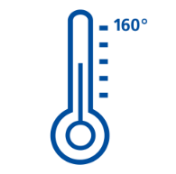 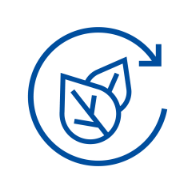 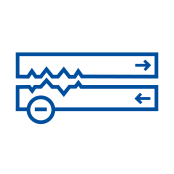 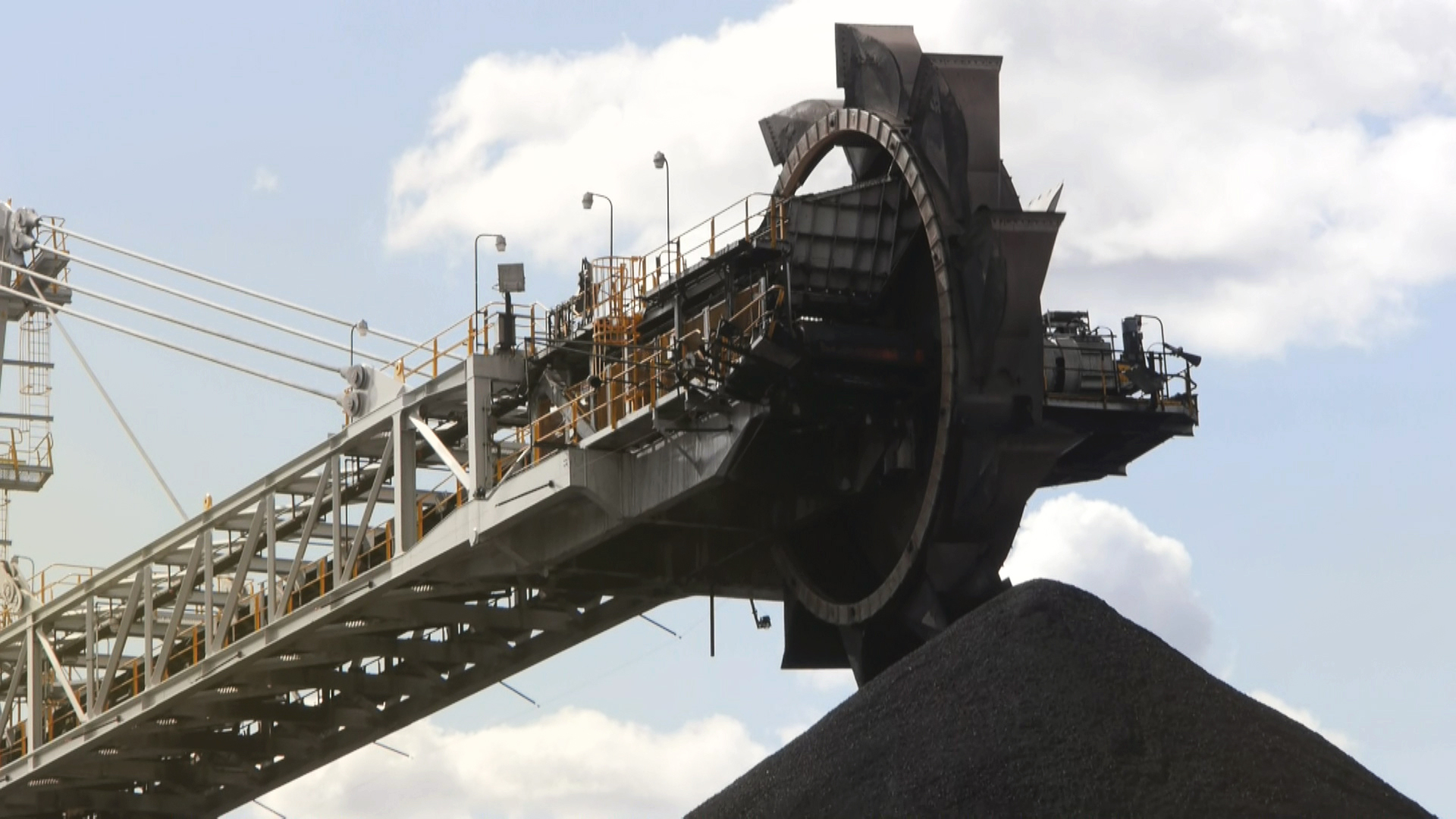 l 41
Оптимальная совместимость процессов
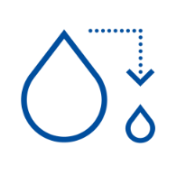 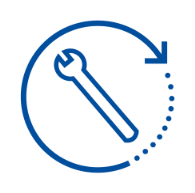 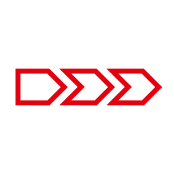 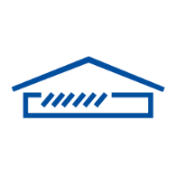 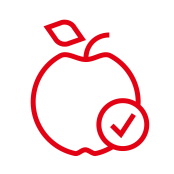 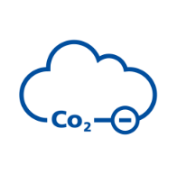 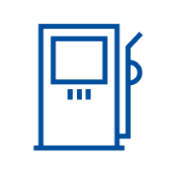 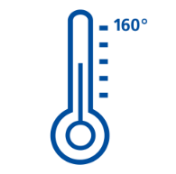 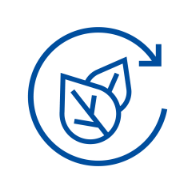 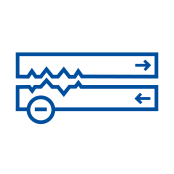 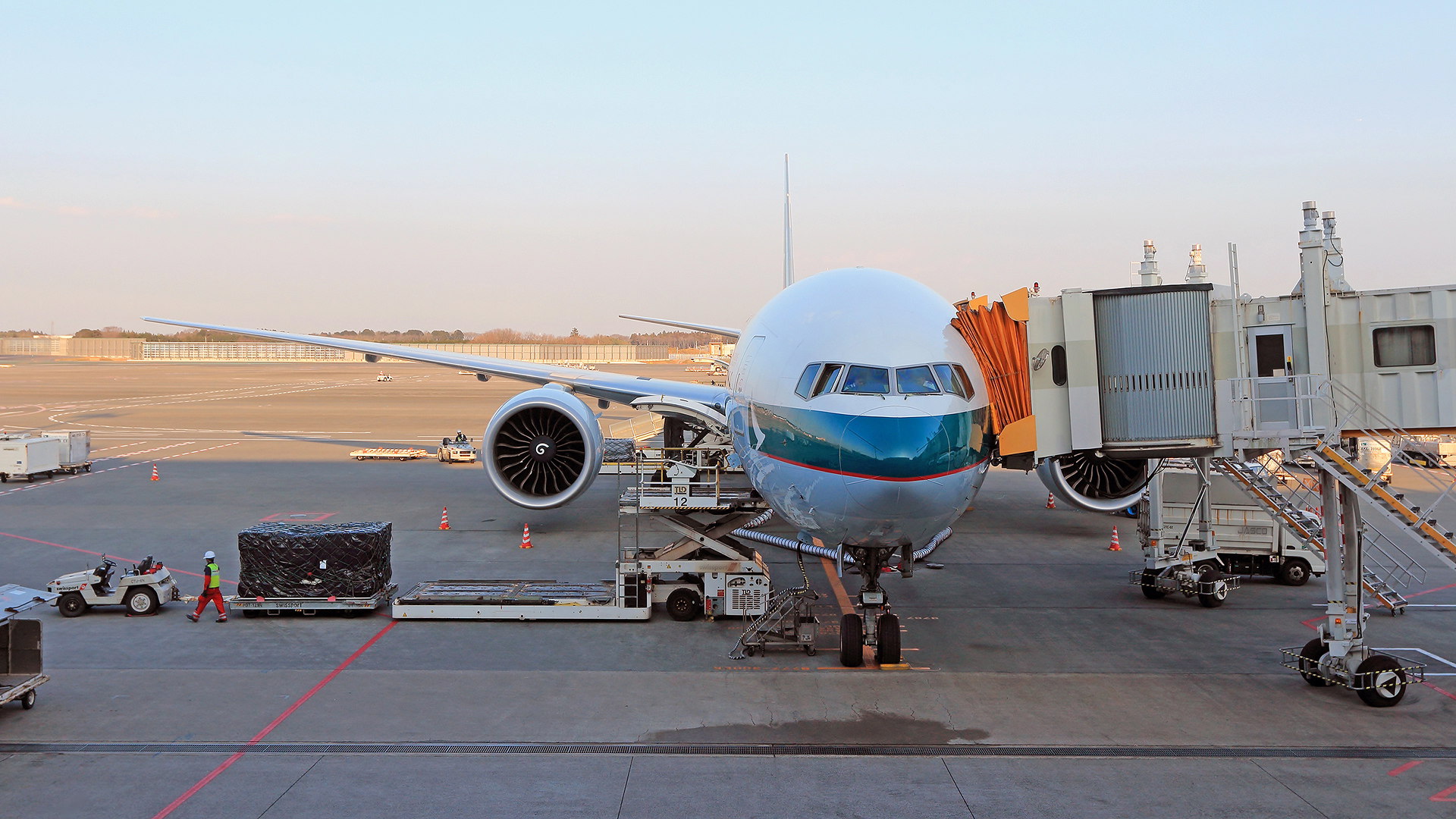 l 42
Защита от коррозии
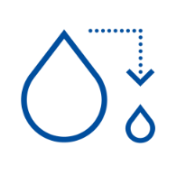 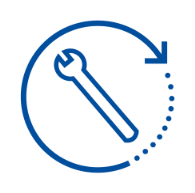 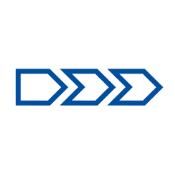 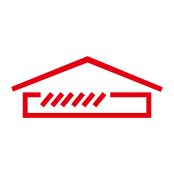 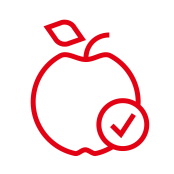 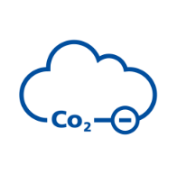 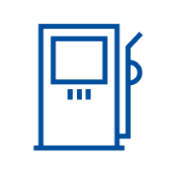 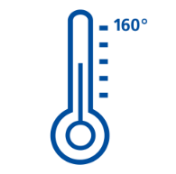 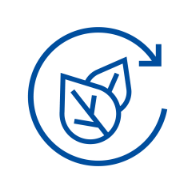 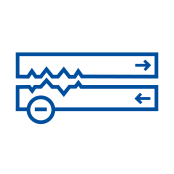 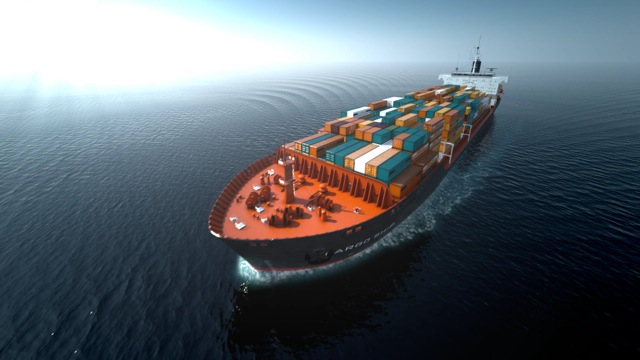 l 43
Пищевые смазочные материалы
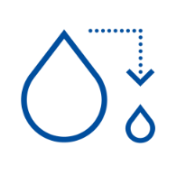 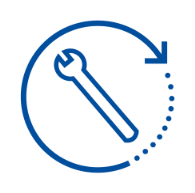 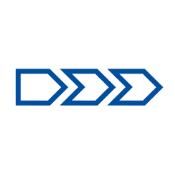 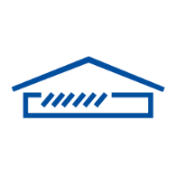 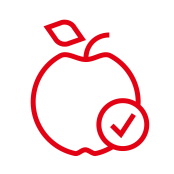 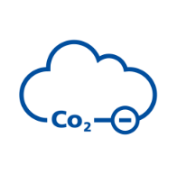 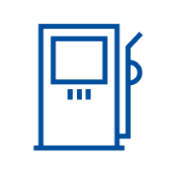 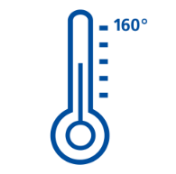 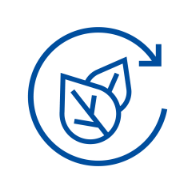 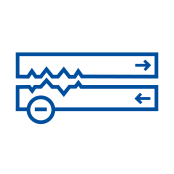 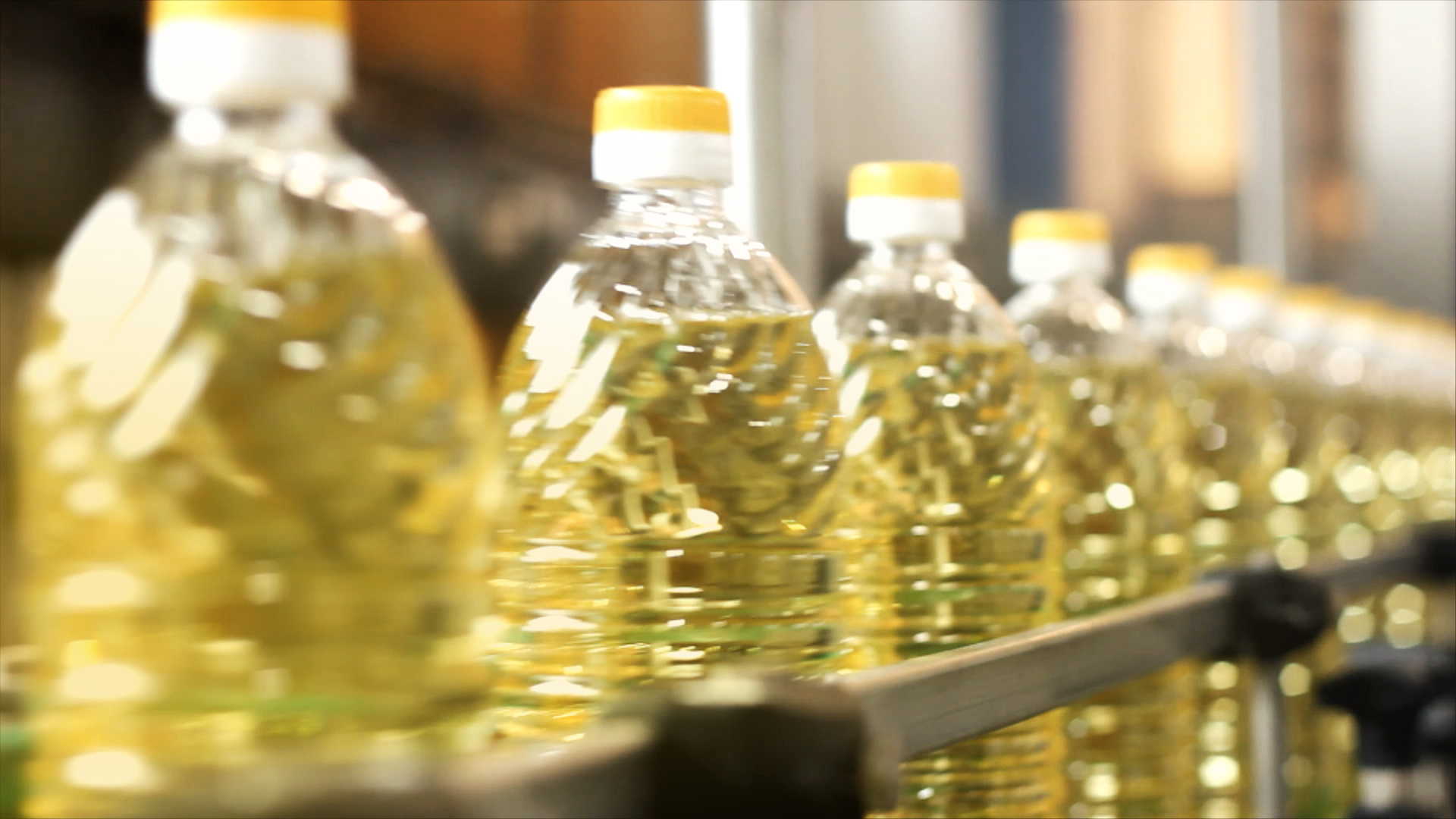 l 44
Снижение выбросов CO2
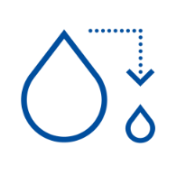 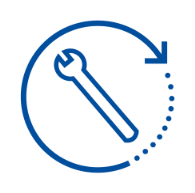 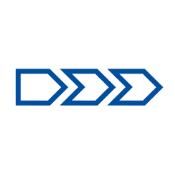 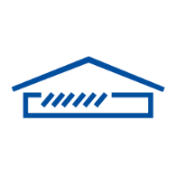 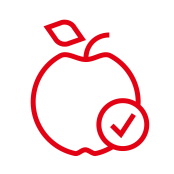 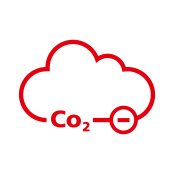 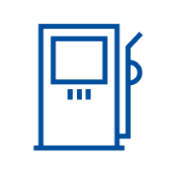 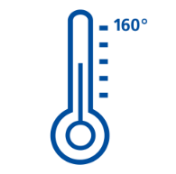 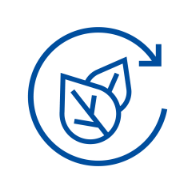 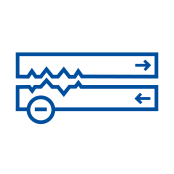 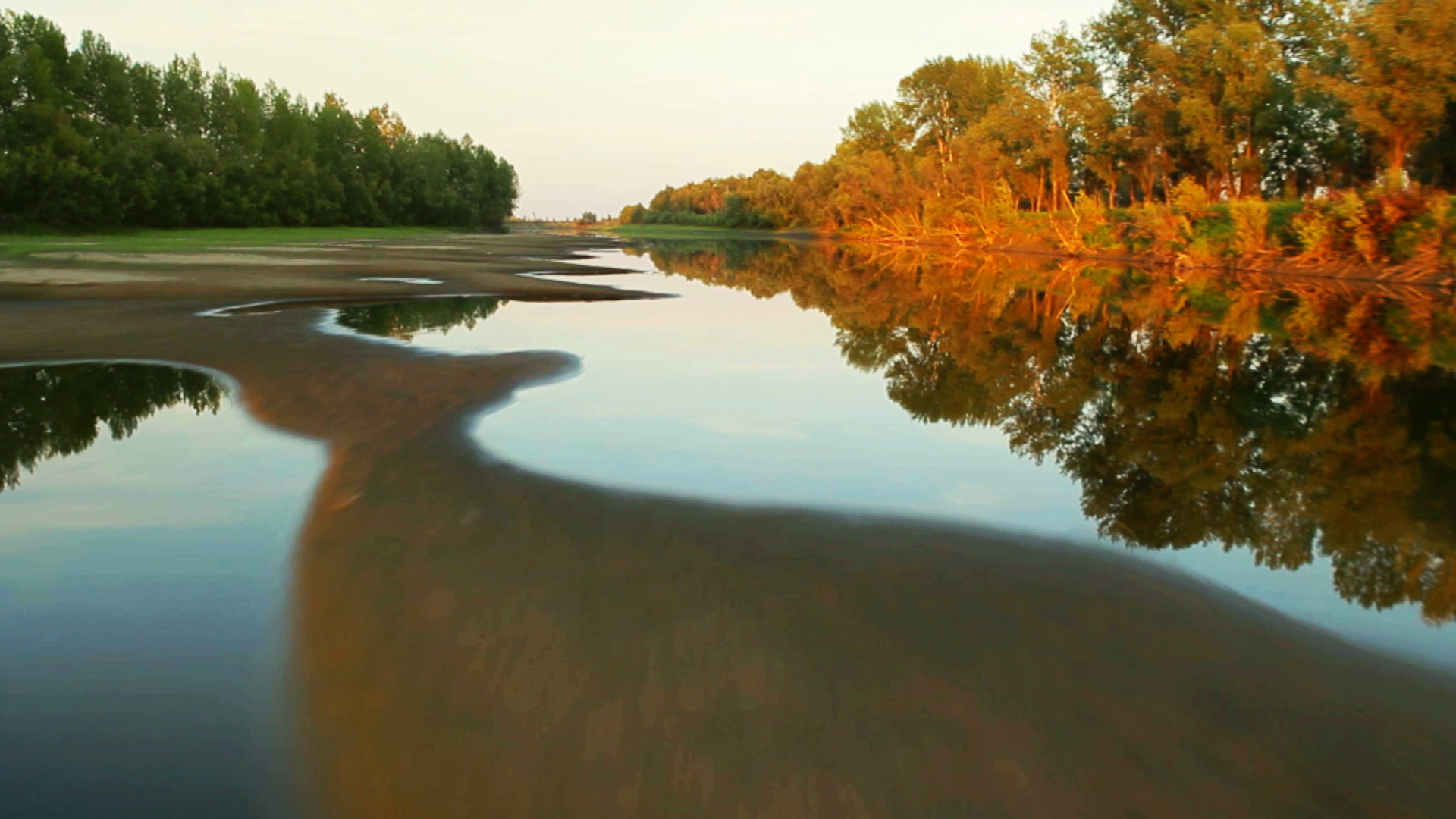 l 45
Быстрая биоразлогаемость
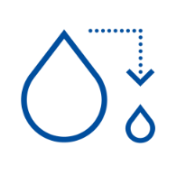 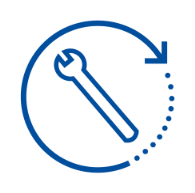 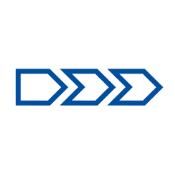 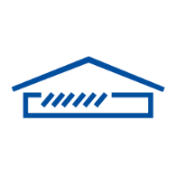 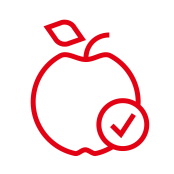 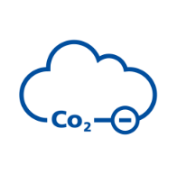 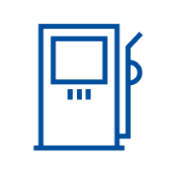 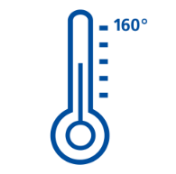 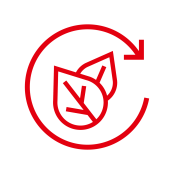 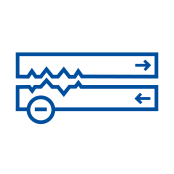 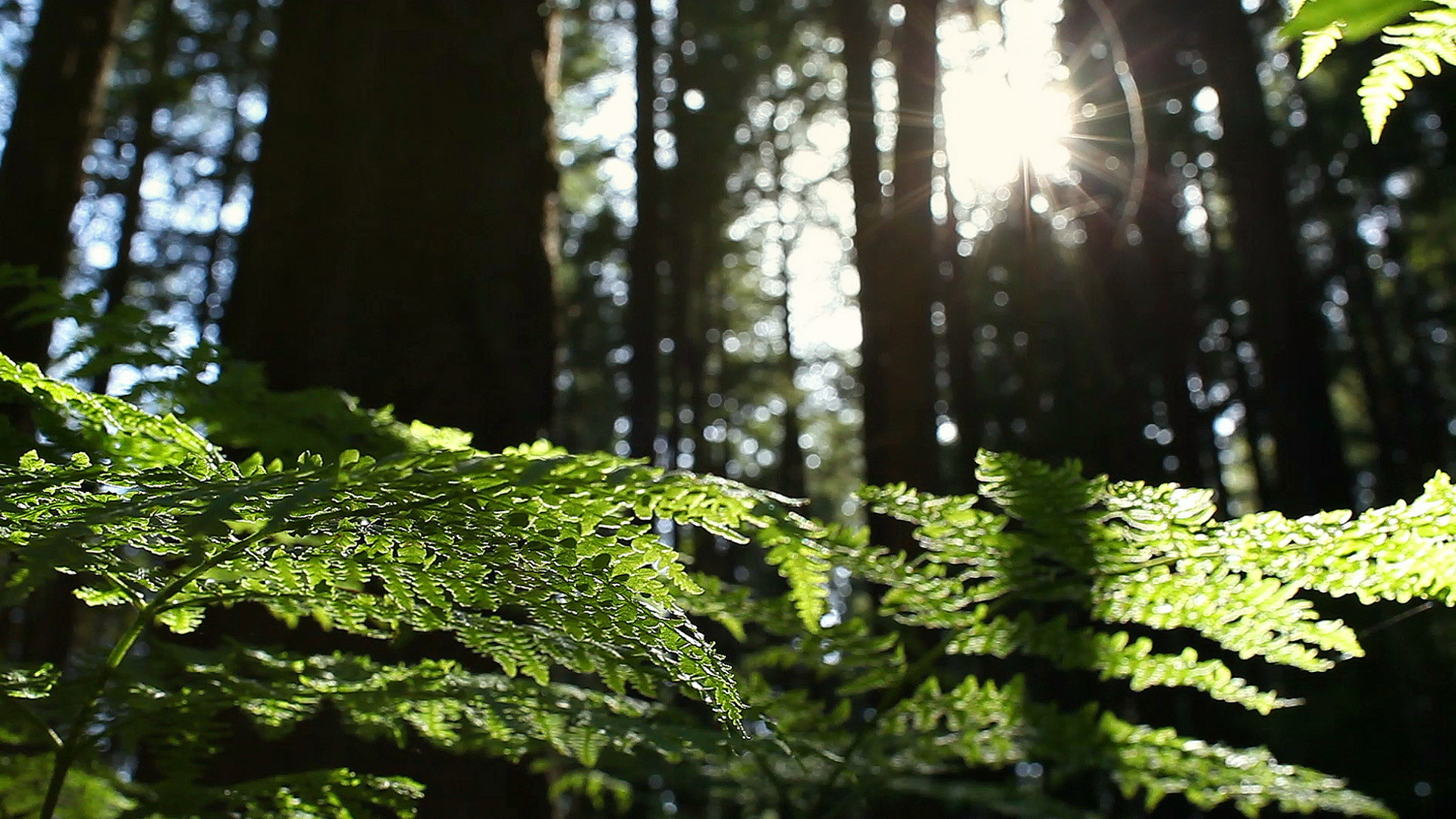 l 46
Экономия топлива
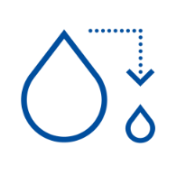 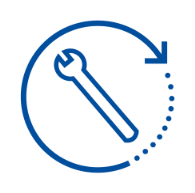 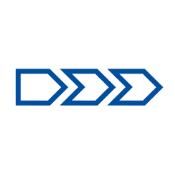 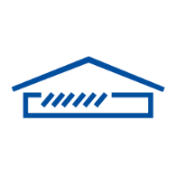 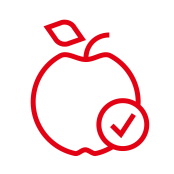 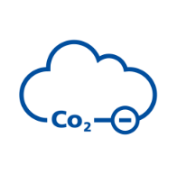 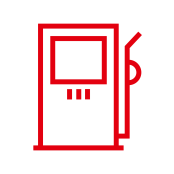 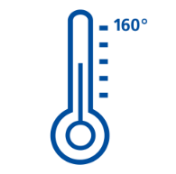 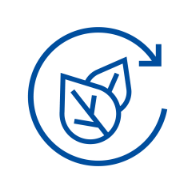 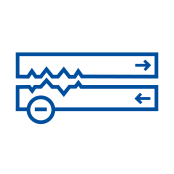 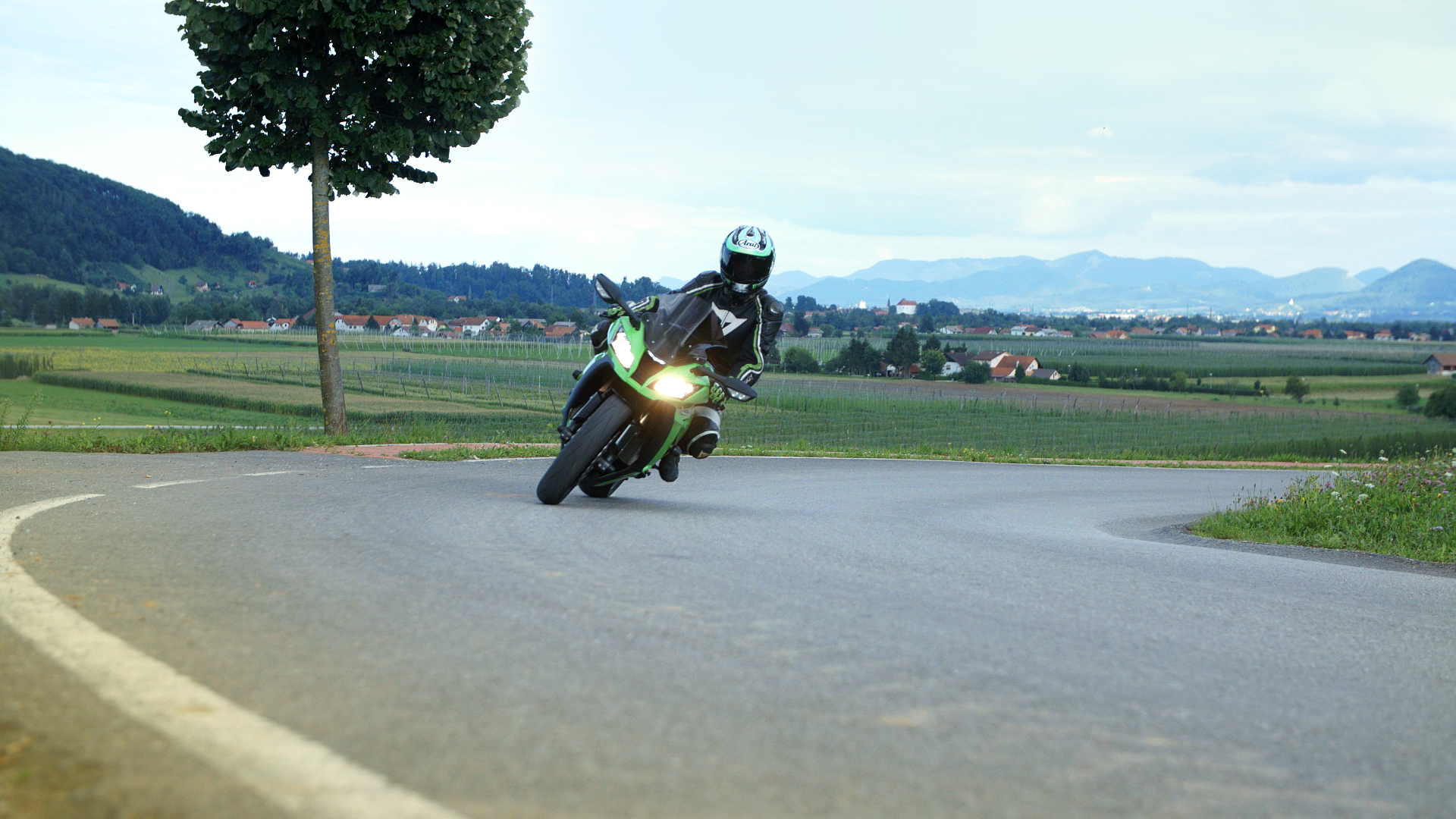 l 47
Наше обещание
Смазочные материалы FUCHS работают для увеличения производительности и стабильности, для надежности и безопасности, для эффективности и экономичности.
Продукты FUCHS работают для выполнения обещанного:
Технологии, которые окупаются.
l 48
Наше понимание устойчивости развития
Экономическая, экологическая и социальная ответственность
04
Наш образ мыслей…
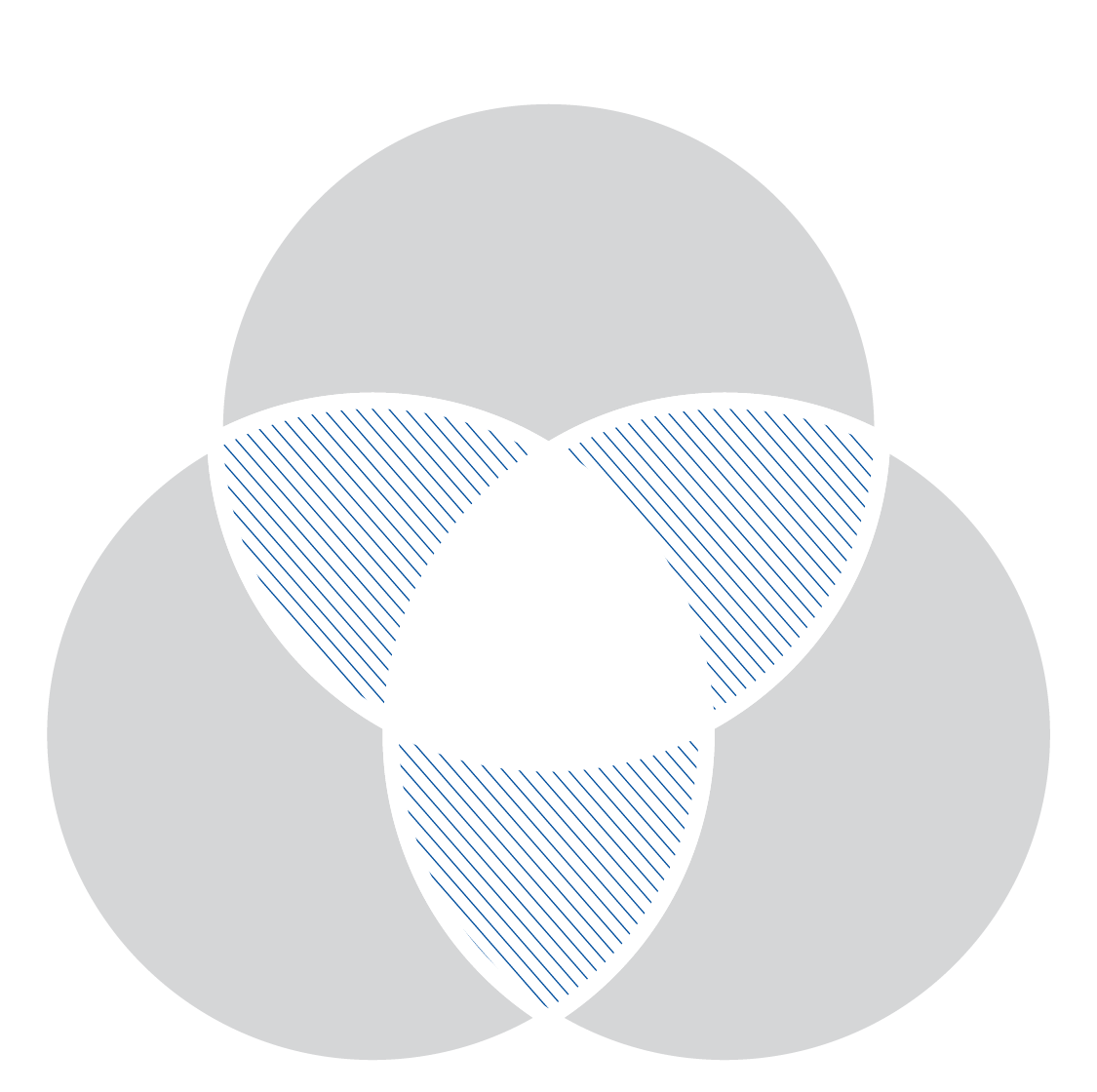 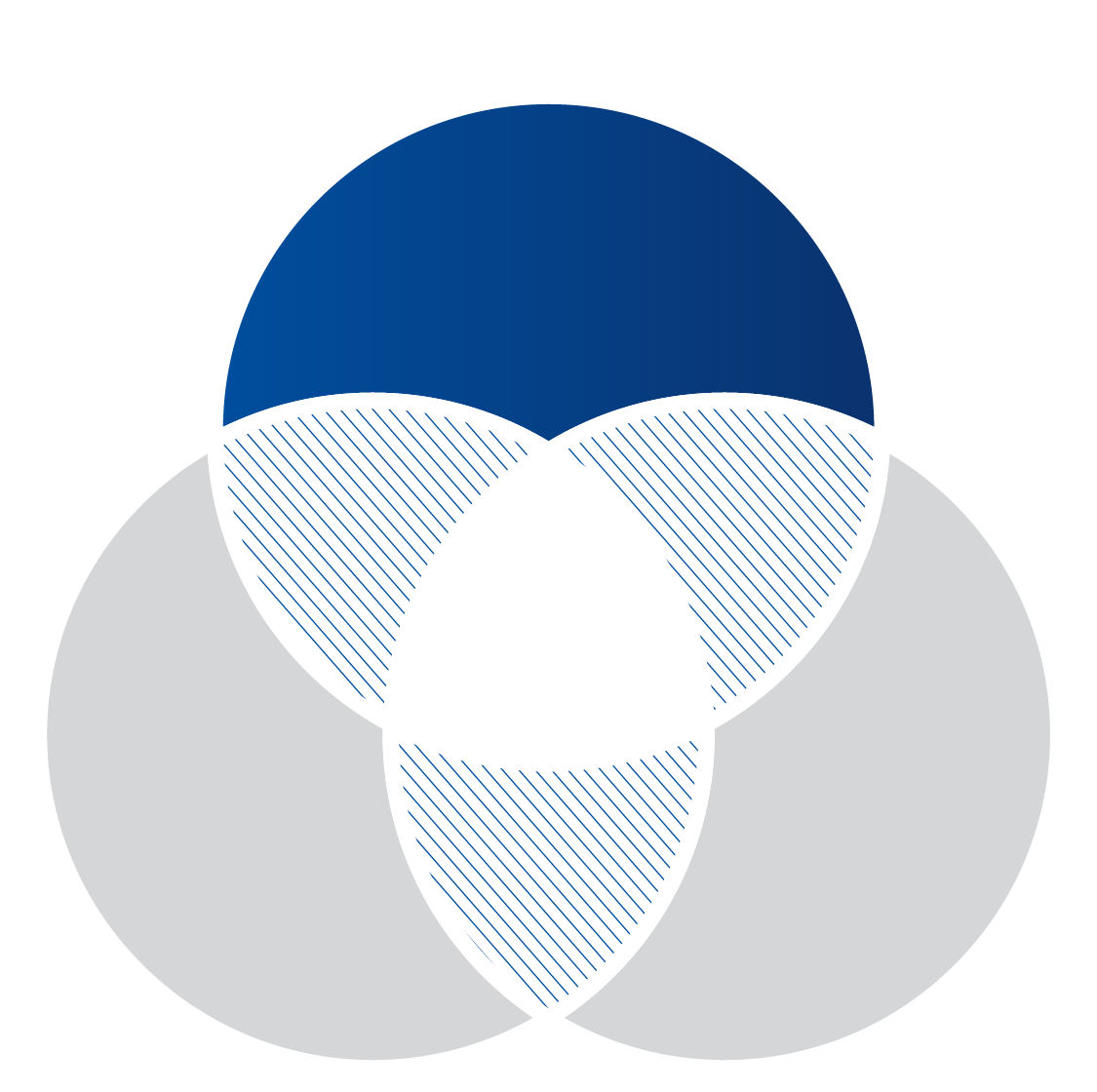 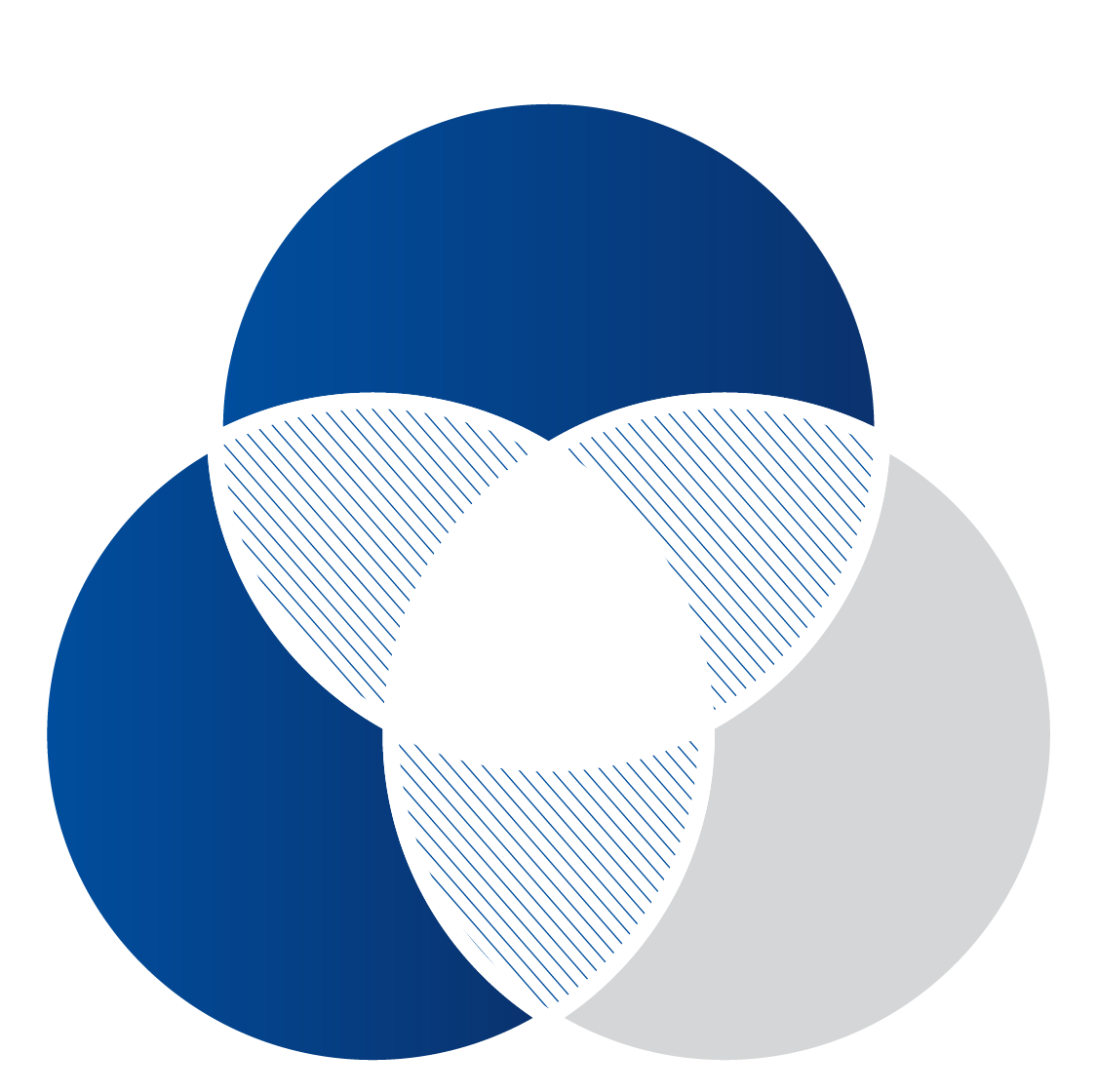 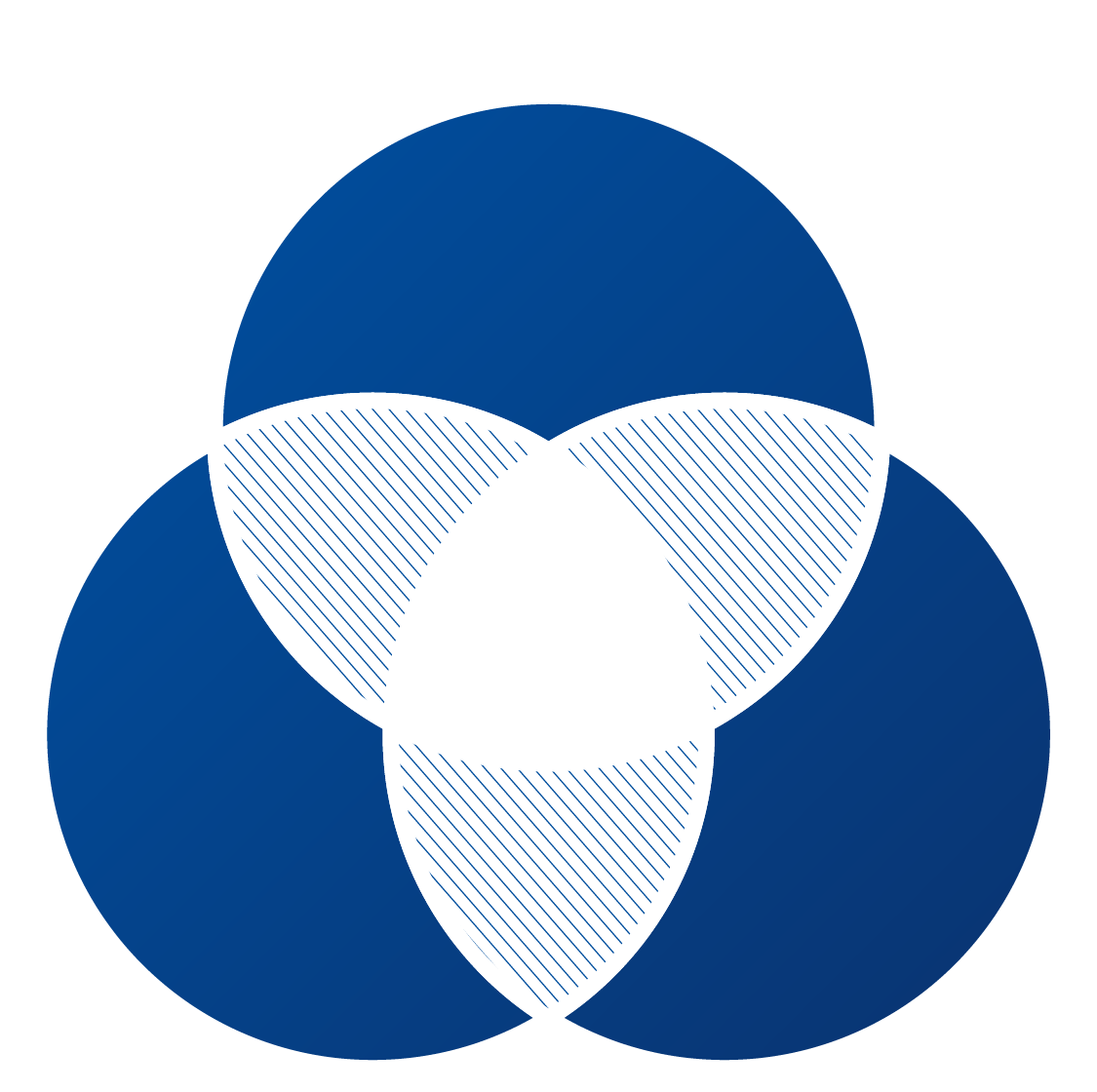 Экологичность
Устойчивое 
развитие
Социальная
ответственность
Экономичность
l 50
Экология и экономикаКлючевые показатели
229.7
Добавленная  стоимость
FUCHS Value Added (FVA) в миллионах Евро
0.5 m³ 
Потребление водына тонну продукции
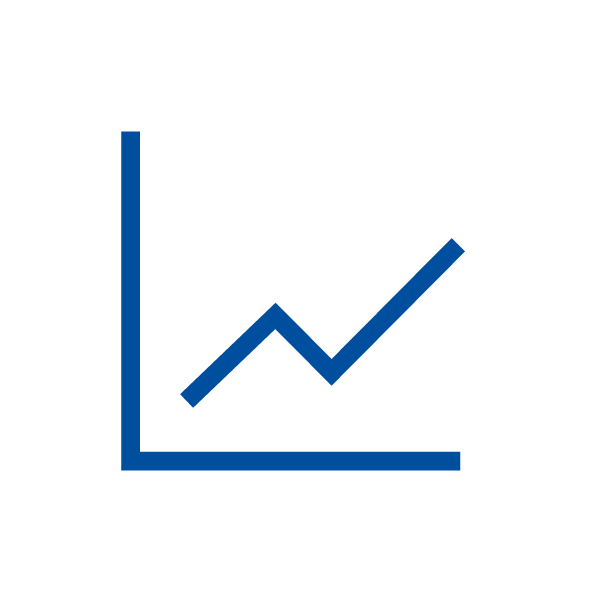 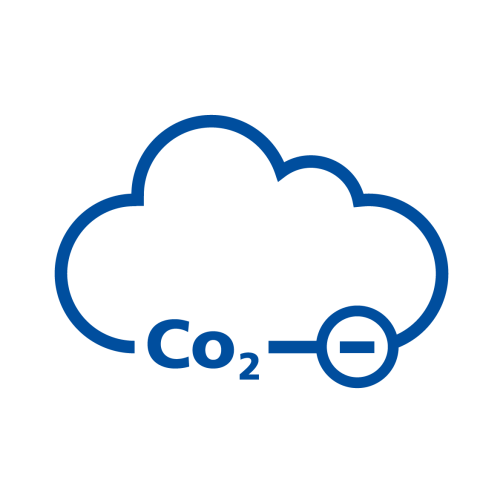 Килограмм выбросов* CO2 на тонну продукции
€ 106.3 млн. выплаченные дивиденды
95
*прямые и косвенные выбросы
l 51
Социальная сфера Ключевые показатели
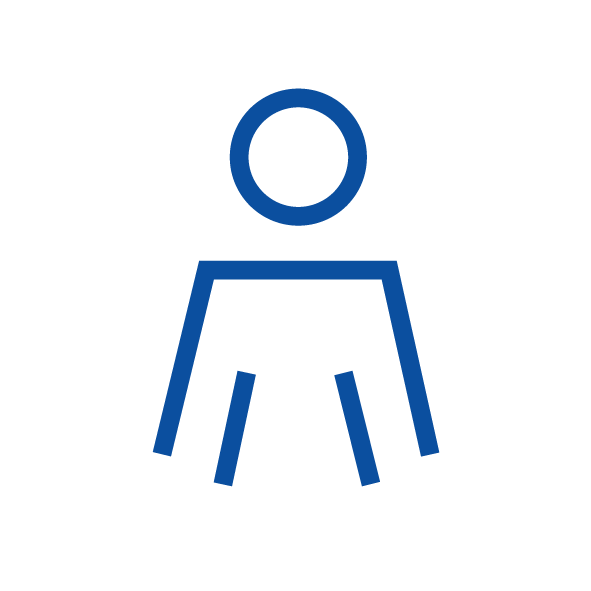 22%
Женщин занимают руководящие позиции
Средний период работы сотрудника в компании 11 лет
43года
Средний возраст сотрудников
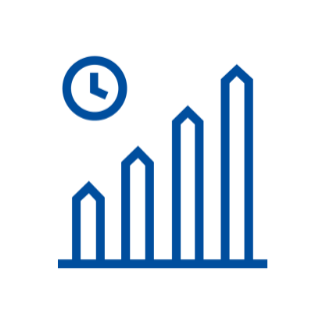 В среднем 18 часов обучения приходится на одного сотрудника
l 52
Наша мотивация
Вера наших клиентов и акционеров
05
Для наших клиентов и акционеровмы…
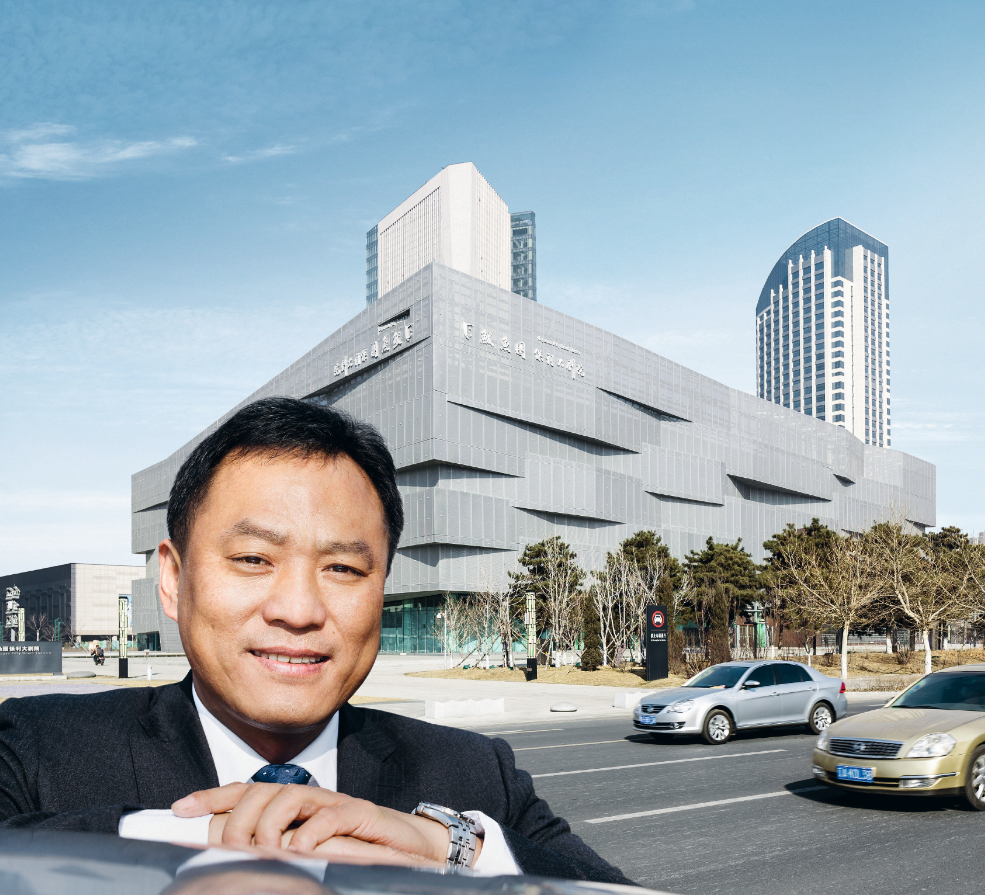 Внедряем инновации и предлагаем комплексные решения
l 54
Для наших клиентов и акционеровмы…
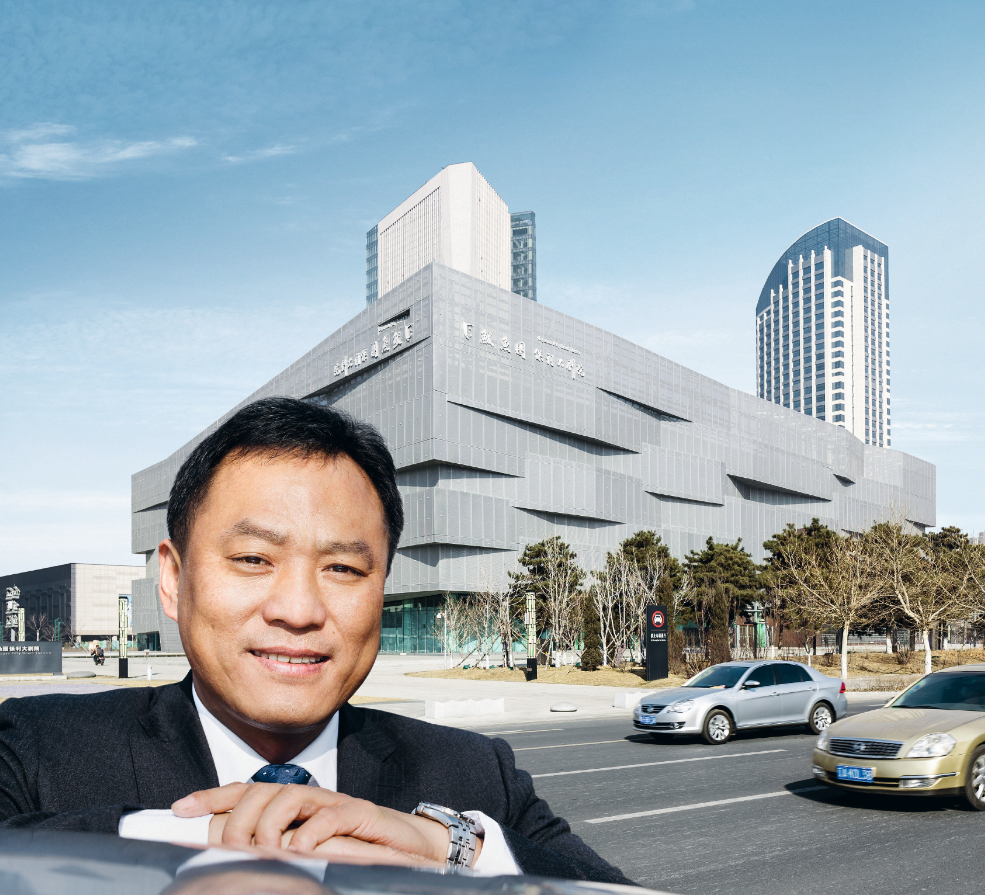 Партнер по развитию и генератор новых идей
l 55
Для наших клиентов и акционеровмы…
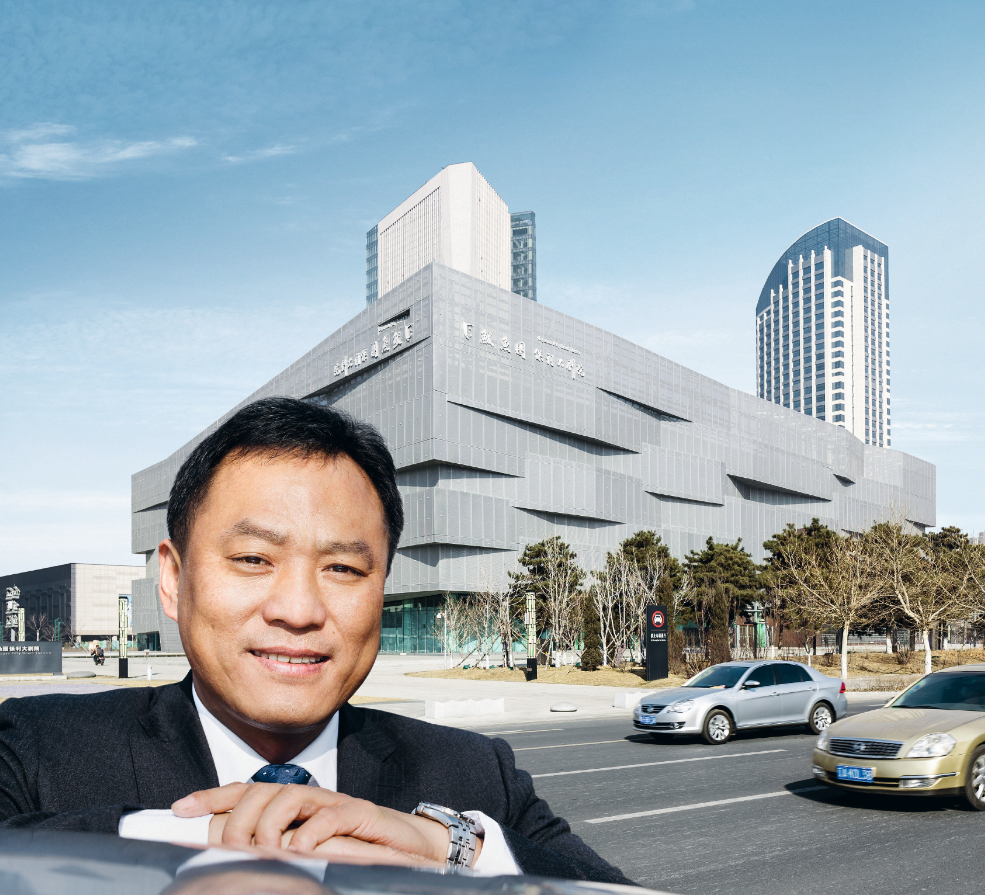 СвояКомпания
Смазочных материалов
l 56
Большое спасибо за Ваше внимание.